Computer networking
Olivier Bonaventure
http://perso.uclouvain.be/olivier.bonaventure
Teaching material
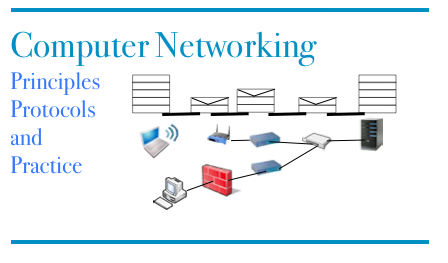 Third editionhttps://www.computer-networking.info
Feedback/Fixes/Suggestions/Comments
http://github.com/cnp3/ebook
Networking blog
https://blog.computer-networking.info
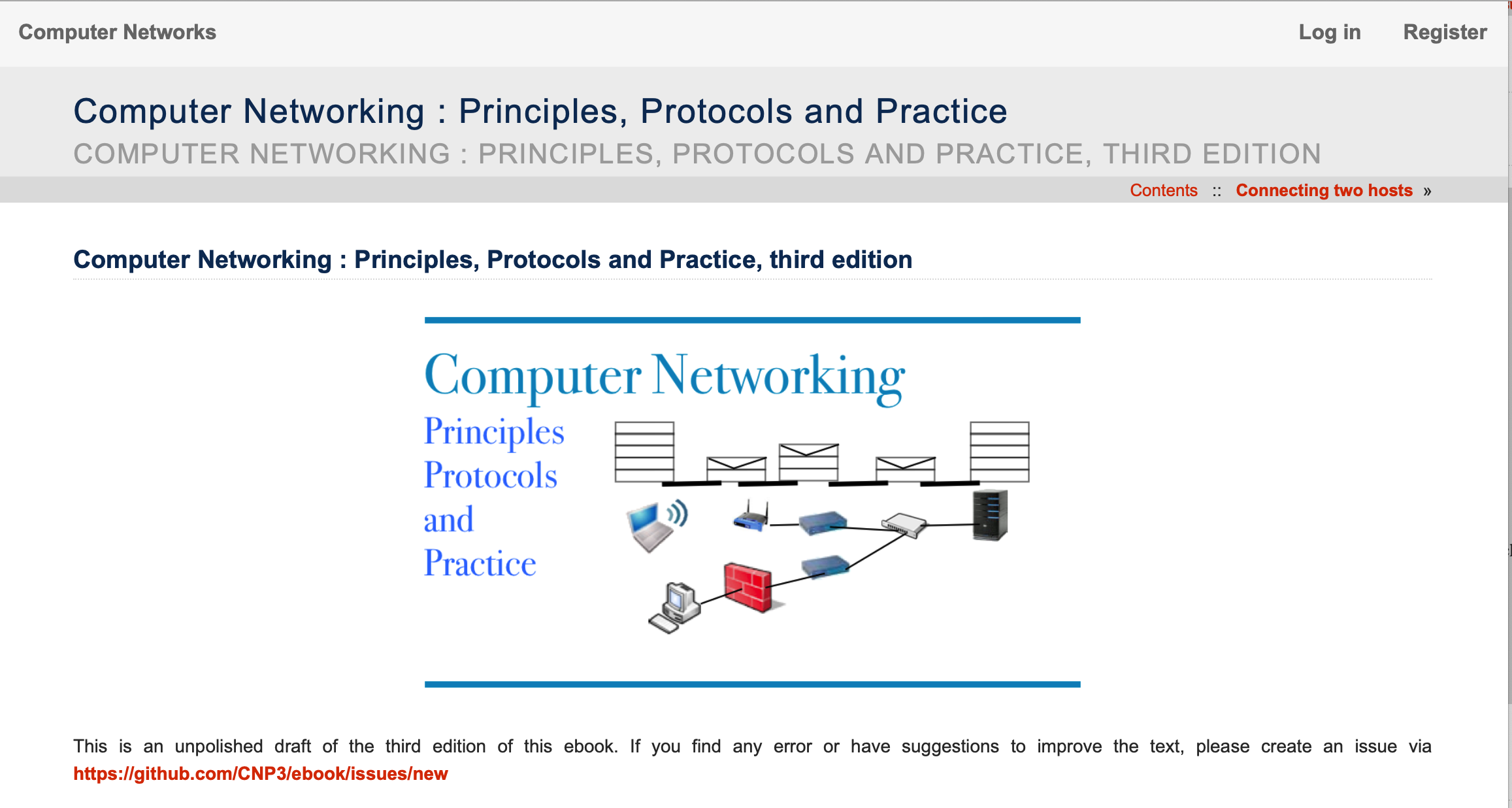 Question
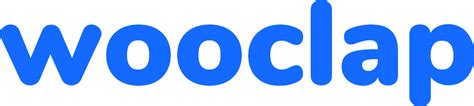 What are the topics that you expect to learn during this course ?
A simple Internet
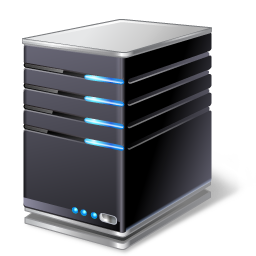 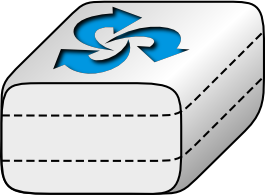 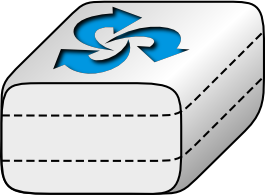 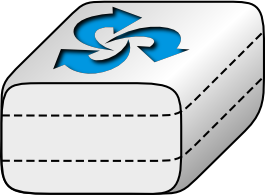 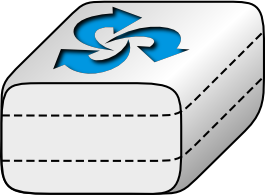 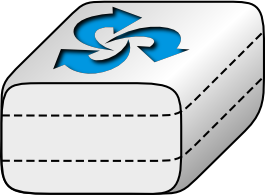 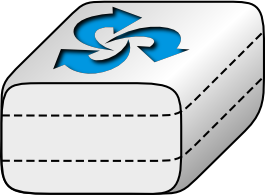 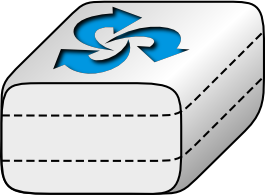 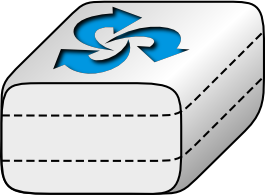 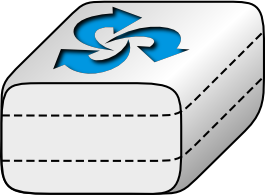 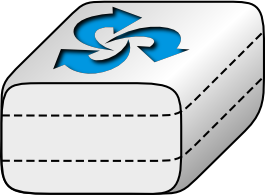 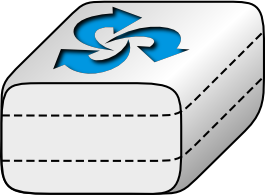 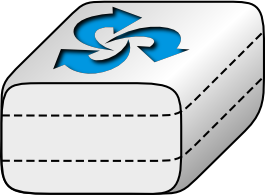 R3
R1
RA
RB
RY
RX
RN
RM
R2
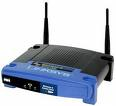 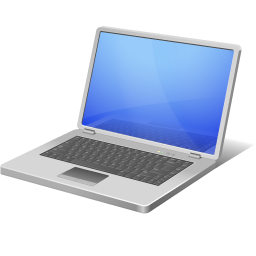 Course structure
Part 1 : Host behavior
Principles: serving applications, security, reliable transfer
Protocols: HTTP, SMTP, DNS, TLS, TCP, UDP,…
Part 2 : Building a network
Principles: packet forwarding, routing, congestion control
Protocols: IPv6, MPLS, RIP, OSPF, BGP, Ethernet, Wi-Fi
Practice
Learning by doing
Course organisation
First pass on the week topic (Thursday)
Students read book and prepare exercises
Inginious questions
Multiple choice questions 
Some weeks : practical exercises as well
Discussion with teaching assistants (Thu/Fri)
Second pass on the week topics (Thursday)
Course evaluation
Projects (35%)
Analyze a networked app (20%)
Network configuration project (15%)
Written Exam 
Both exercises and theory (65%)
Bonus
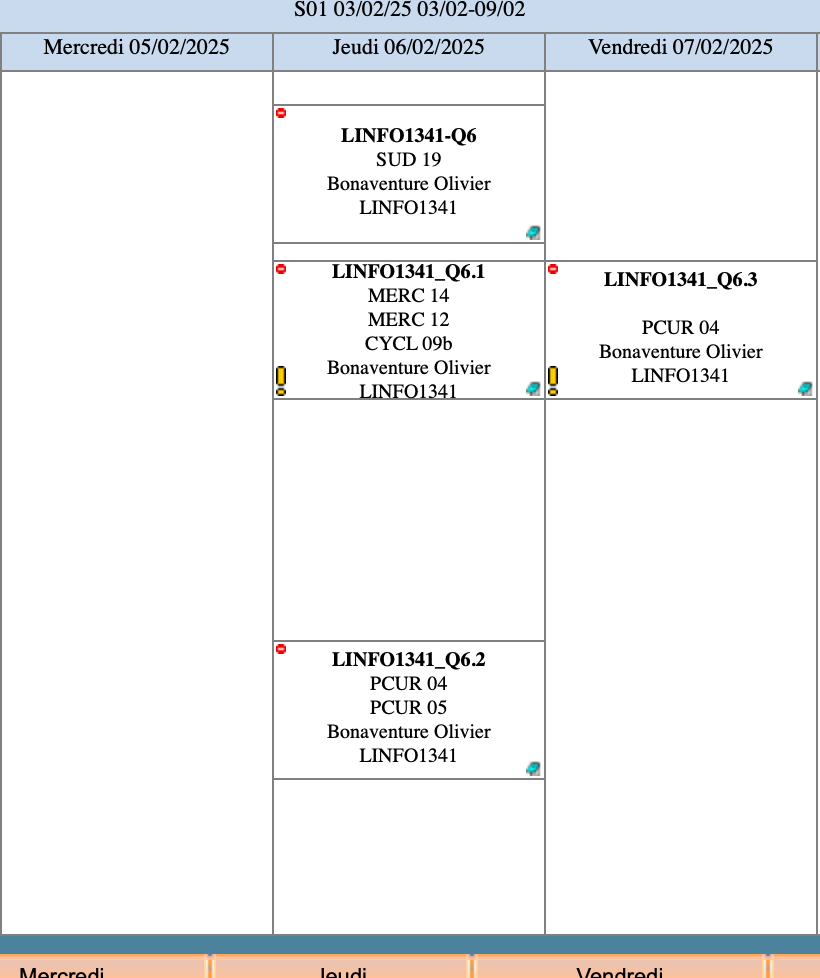 https://moodle.uclouvain.be/mod/choice/view.php?id=48329
Learning by doing ?
We also have tools
A simple Internet
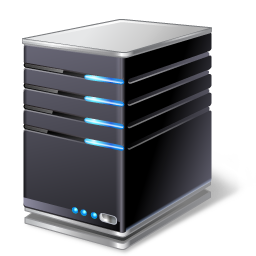 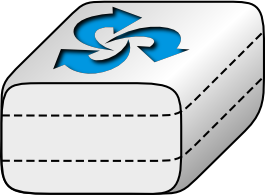 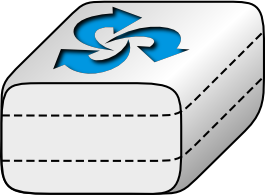 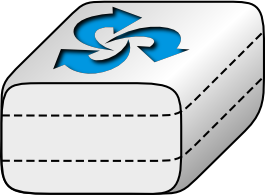 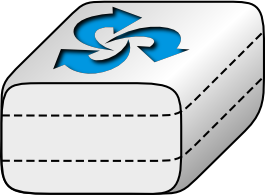 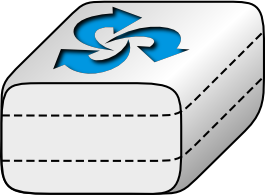 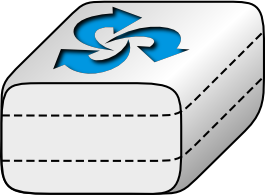 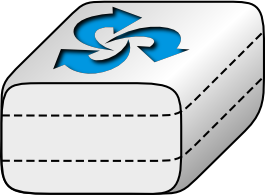 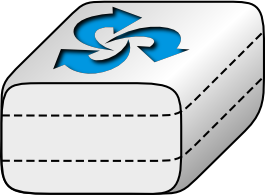 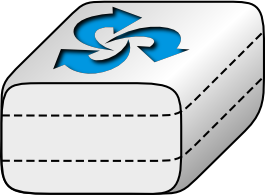 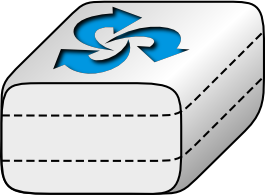 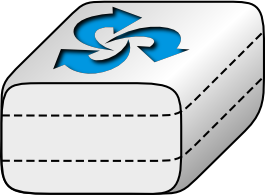 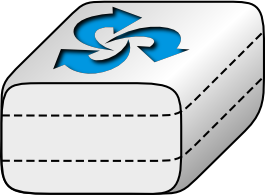 R3
R1
RA
RB
RY
RX
RN
RM
R2
Internet
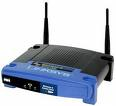 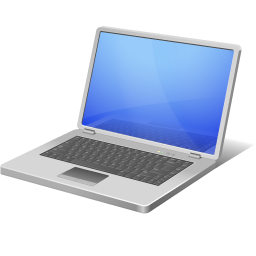 Question
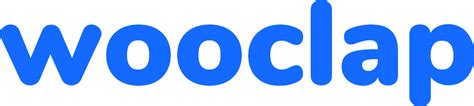 During this course, we will describe all the components of the Internet, but when was this network created?
ARPANet
First ARPANet message, Oct. 29, 1969https://en.wikipedia.org/wiki/ARPANET
Connecting two hosts
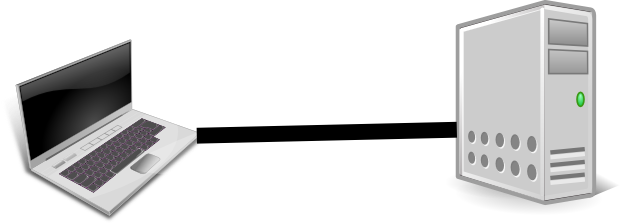 Question
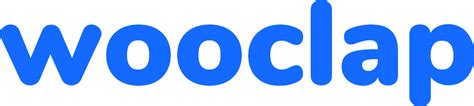 What are the technologies that allow to connect two computers together ?
Question
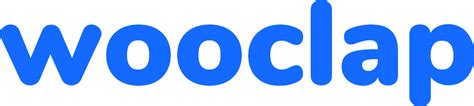 What is the bandwidth (in bits/sec) that you can achieve on a telephone line over a several kilometers ?
VDSL and G.Fast
https://techzine.alcatel-lucent.com/fixed-access-stay-ahead-ultra-broadband-curve
Question
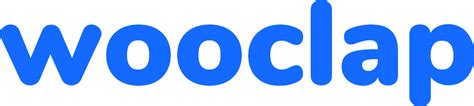 What is the bandwidth (in Mbps) that you can achieve using current wireless (4G/5G, Wi-Fi) networks ?
Question
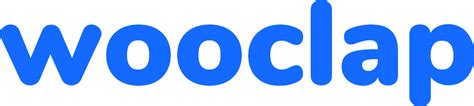 What is the bandwidth (in Gbps/sec) that you can achieve on an optical fiber ?
Optical fiber
http://www.nature.com/nphoton/journal/v7/n5/fig_tab/nphoton.2013.94_F1.html
Question
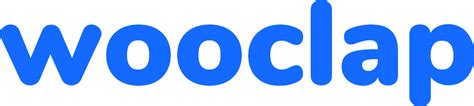 What is the minimum delay (in msec) required to transmit one byte from Louvain-la-Neuve to Barcelone (+-1000 km) ?
Modems and ISDN
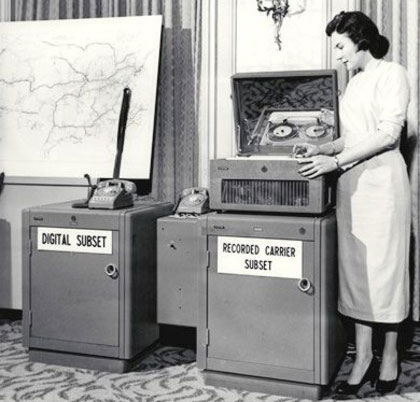 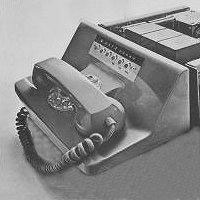 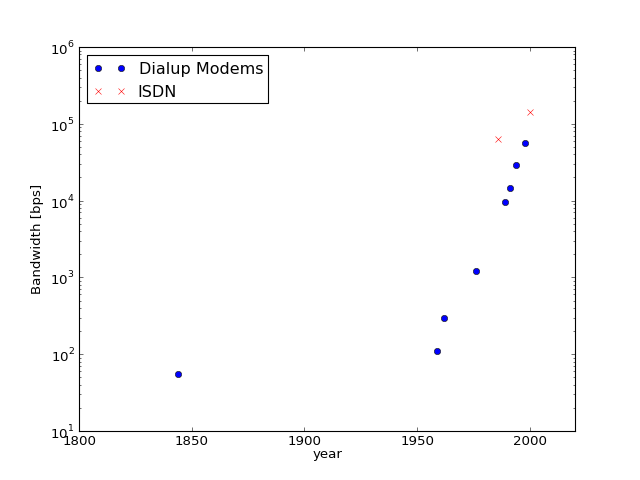 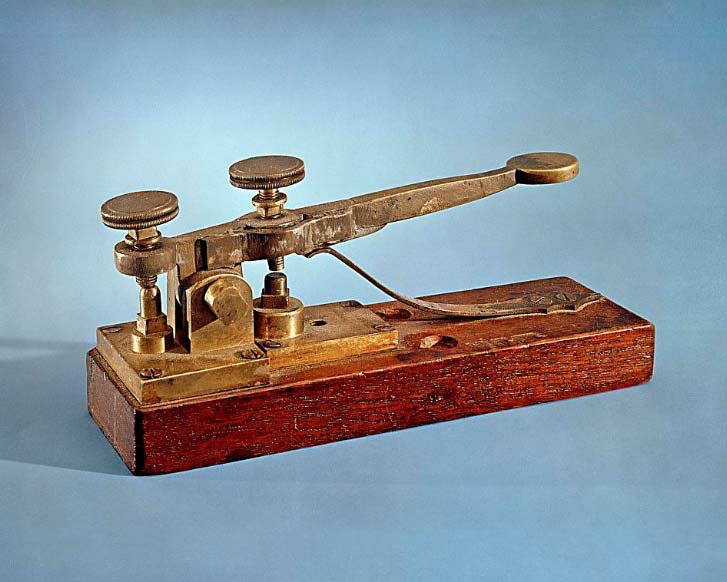 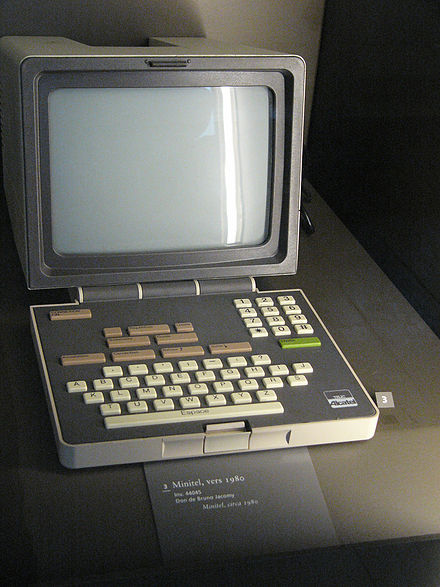 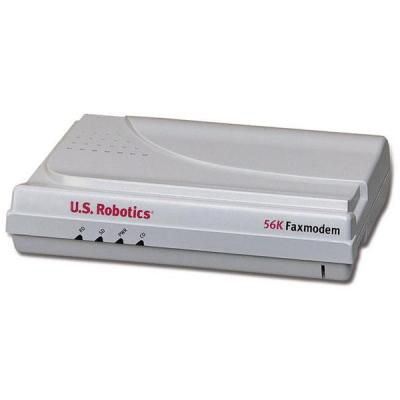 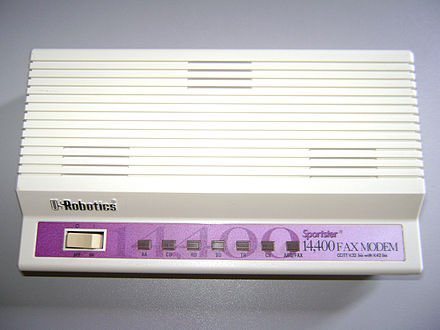 [Speaker Notes: Morse telegraph - 1940
110 Bps AT&T 1950
300 BPs AT&T http://www.history-computer.com/ModernComputer/Basis/modem.html

1988 : Robotics 9600 bps https://en.wikipedia.org/wiki/File:Fax_modem_antigo.jpg

Minitel : années 1980]
Local area networks
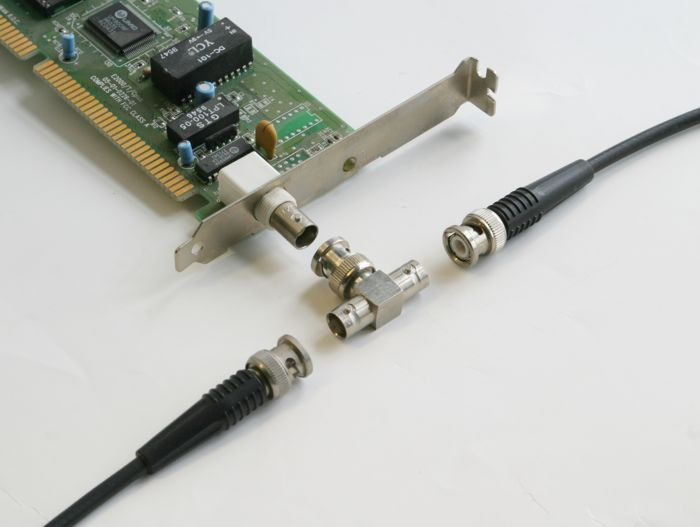 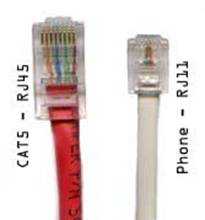 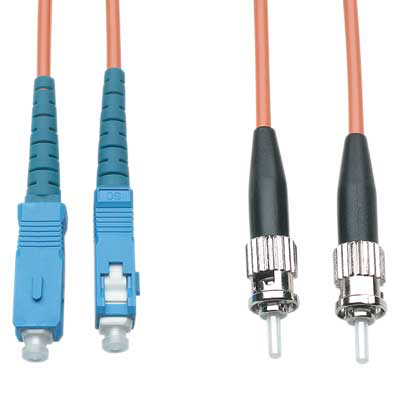 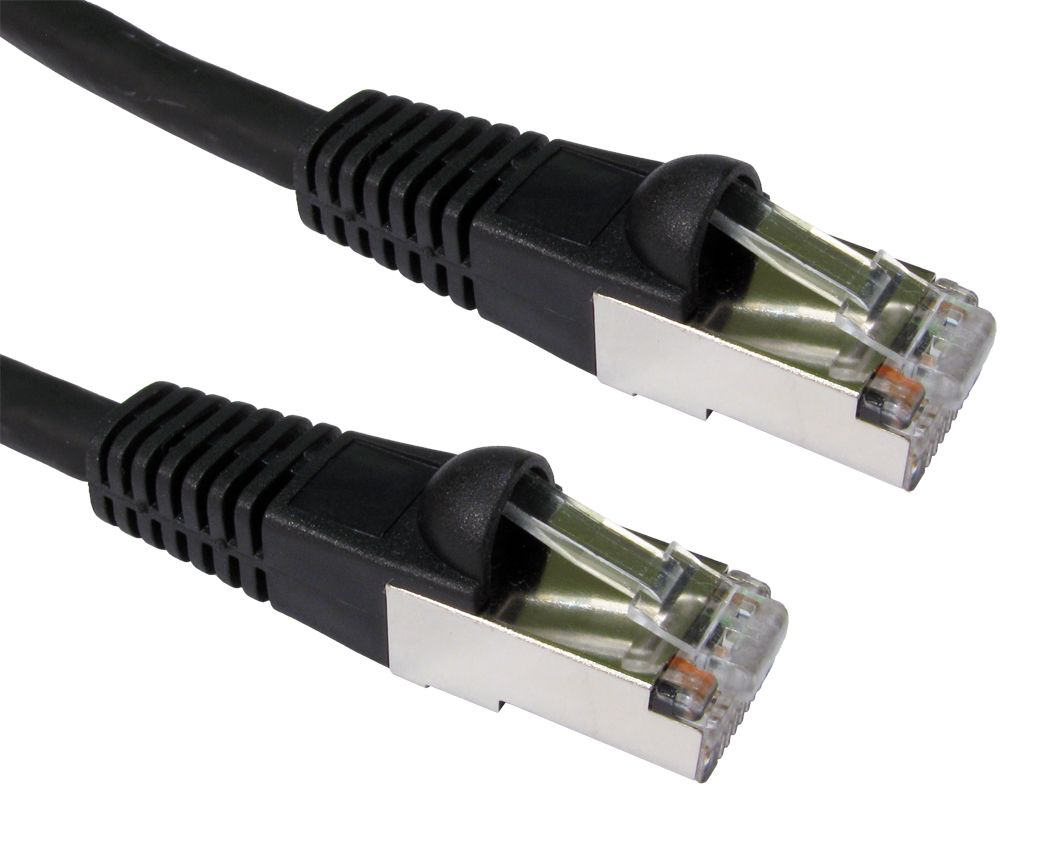 xDSL and DOCSIS
WiFi
802.11n
802.11g
802.11ac
802.11a
802.11b
802.11
Cellular networks
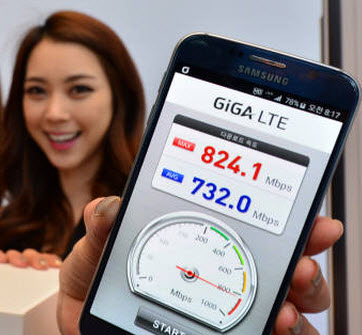 2G 
14.4 Kbps, GPRS: 56.6 Kbps, EDGE: 236 Kbps
3G 
2, 3, 14 Mbps
4G
HSPA: 14, 42 Mbps, LTE : 173, 326 Mbps
https://en.wikipedia.org/wiki/List_of_device_bit_rates
http://www.netmanias.com/en/post/korea_ict_news/7591/korea-lte-mp-tcp-wi-fi/kt-s-giga-lte-world-s-first-commercial-wireless-1-giga-3-band-ca-giga-wifi
The physical layer
Transmitting bits over a wire
Time sequence diagram
Question
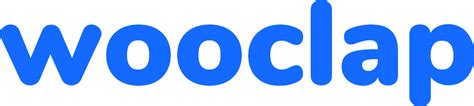 What are the types of errors that can affect the transmission of bits on a wire or radio link ?
Bit error, 0 replaced by 1 (and reverse)
Creation of bits (receiver receives more bits than those sent by sender)
Loss of bits (receiver receives fewer bits than those sent by sender)
Bits
Physical layer
Physical layer
The physical layer service
010100010100010101001010
Physical transmission medium
unreliable service
transmission errors
Data.request(0)
Data.request(1)
Data.request(1)
0
A                                                                                      B
Data.ind(0)
Data.ind(1)
Data.ind(1)
Time sequence diagram
How to represent the operation of the physical layer ?
1
1
Data.request(0)
Data.request(1)
Data.request(1)
0
A                                                                                      B
Data.ind(0)
Data.ind(0)
Data.ind(1)
Time sequence diagram
How to represent the unreliablity of the physical layer ?
0
1
Data.request(0)
Data.request(1)
0
A                                                                                      B
Data.ind(0)
Data.ind(1)
Time sequence diagram
How to represent the fact that the physical layer can loose bits ?
Data.request(1)
1
Data.request(0)
Data.request(1)
Data.request(0)
0
0
A                                                                                      B
Data.ind(0)
Data.ind(1)
Data.ind(0)
Time sequence diagram
How to represent the fact that the physical layer can create bits ?
1
Data.ind(1)
How do Internet hosts exchange data ?
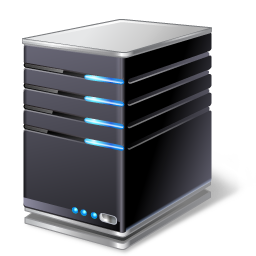 Principles
Each host is identified by a unique IP address
Hosts echange data inside packets containing
IP address of the source
IP address of the destination
Data
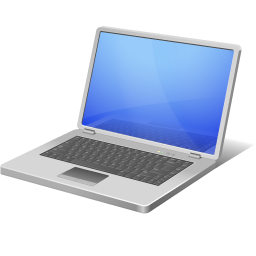 Length of IP address
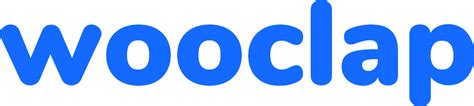 What is the length of an IP address in bits ?
Internet Protocol (IP) addresses
IPv4
32 bits, written as a.b.c.d, e.g. 130.104.1.1
IPv6
128 bits, written in hexadecimal notation, 
2001:06a8:3080:0001:0000:0000:0000:0003	
2001:6a8:3080:1::3
IPv6 addresses
IPv4
IP version 6
Each IPv6 address is encoded in 128 bits
3.4 x 10^38 possible addressable devices 
6.65 x 10^23 addresses per square meter
Why 128 bits ?
[Speaker Notes: IP version 4 supports  4,294,967,296 distinct addresses, but some are reserved for :
private addresses (RFC1918)
loopback (127.0.0.1)
multicast
...]
IPv6 adoption
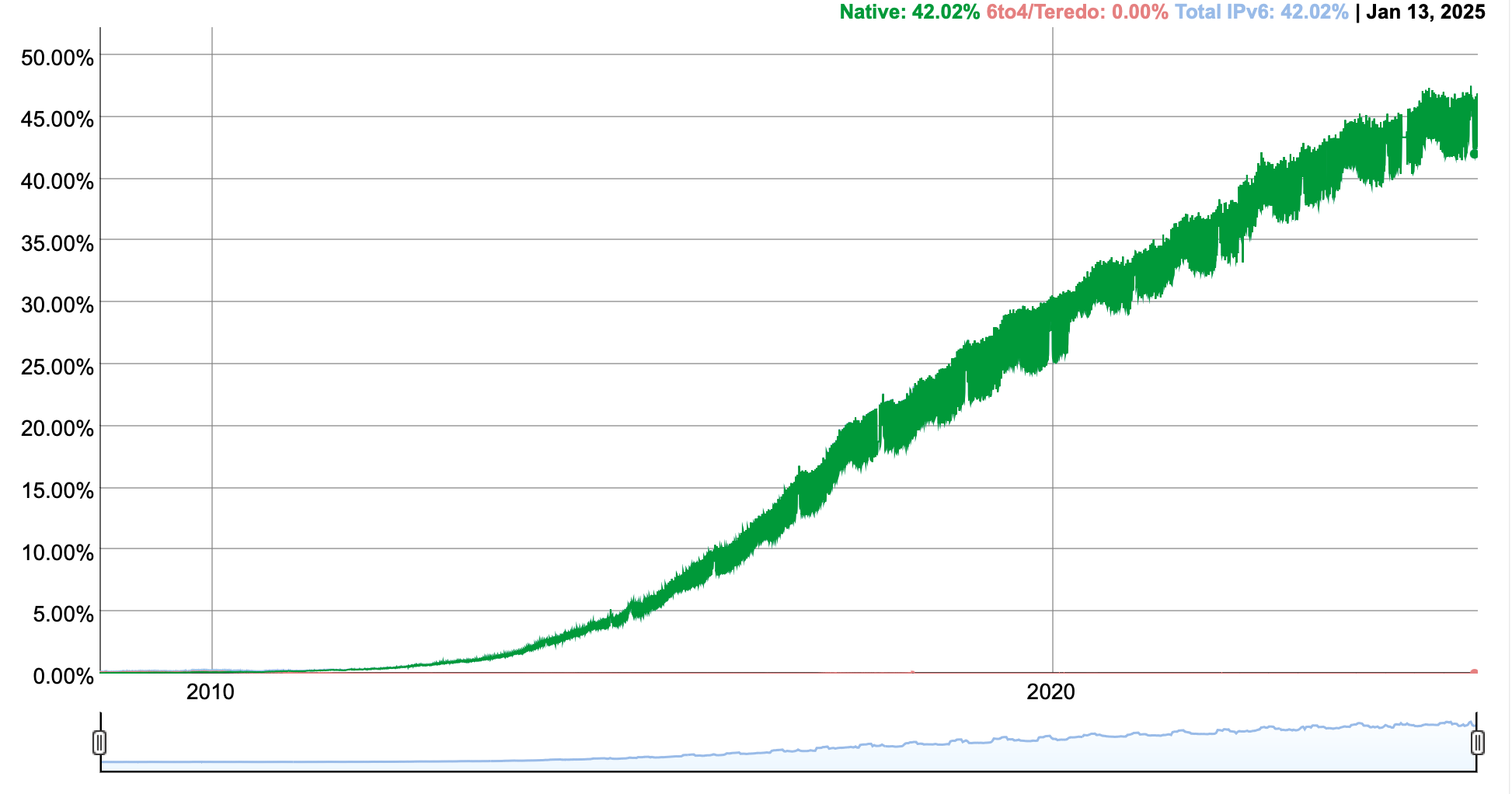 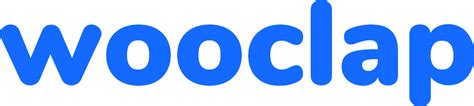 What is percentage of IPv6 users in Belgium ?
Feb. 2025: 63.2%
Textual representation
Hexadecimal format
FEDC:BA98:7654:3210:FEDC:BA98:7654:3210
1080:0:0:0:8:800:200C:417A
Compact hexadecimal format
Some IPv6 addresses contain lots of zero
use "::" for one or more groups of 16 zeros.  
1080:0:0:0:8:800:200C:417A  =  1080::8:800:200C:417A  
FF01:0:0:0:0:0:0:101               =     FF01::101
0:0:0:0:0:0:0:1                         =     ::1
Types of interactions between two hosts
Datagram
Source sends a message to destination
Restriction on message length
Bytestream (aka Unix pipe)
All the bytes sent by the source in the bytestream will be later received by destination
Data.request(Hello,)
Data.request(!)
A                                                                                      B
Data.ind(Hello,)
Data.ind(!)
Datagram exchange
Data.request(Bob)
Data.ind(Bob)
Data.req(Nice to meet you)
Data.ind(Nice to meet you)
Limitations of datagrams
Message length
In theory 64 KBytes
In practice more than 1400 bytes is often risky
Datagram sequence is not always preserved
Datagrams can be lost
Datagrams can be duplicated
Data.request(Hello,)
Data.request(!)
A                                                                                      B
Data.ind(Hello,)
Data.ind(!)
Lost datagrams
Data.request(Bob)
Data.req(Nice to meet you)
Data.request(Hello,)
Data.request(!)
A                                                                                      B
Data.ind(Hello,)
Data.ind(!)
Out-of-sequence Datagrams
Data.request(Bob)
Data.ind(Bob)
Data.req(Nice to meet you)
Data.ind(Nice to meet you)
Data.request(Hello,)
Data.request(!)
A                                                                                      B
Data.ind(Hello,)
Data.ind(!)
Duplicated Datagrams
Data.request(Bob)
Data.ind(Bob)
Data.req(Nice to meet you)
Data.ind(Nice to meet you)
Data.ind(Bob)
Exchanging datagrams
What type of data can be exchanged ?
A datagram is sequence of bytes
How to exchange structured information ?
Integers
Floating point numbers
structures
Little and big endian
How are integers stored in memory ?
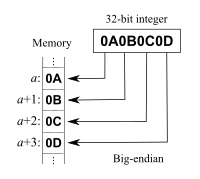 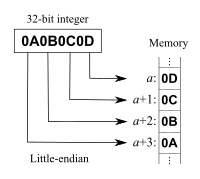 For Internet protocols, integers are big-endian
Use htonl, ntohl and related functions
Source : https://en.wikipedia.org/wiki/Endianness
Representing datagrams containing binary data
8 bits
8 bits
16 bits
32 bits
32 bits
Short integer
Flags
Char
Long integer
32 bits
IPv4 address
IPv6 Address
128 bits
8 bits
Type
Length
Variable length field
8 bits
8 bits
Padding
length bytes
Reliable Bytestream
Three phases
Connection establishment
Communicating hosts agree to create two bytestreams, one per direction
Data transfer
Connection release
CONNECT.indication
CONNECT.confirm
CONNECT.request
CONNECT.response
Destination considers connection open
Source considers
connection open
Connection establishment
Source
Network provider
Destination
CONNECT.indication
DISCONNECT.indication
CONNECT.request
DISCONNECT.request
Connection refused
Source
Network provider
Destination
DISCONNECT.indication
CONNECT.request
Connection impossible
Source
Network provider
Destination
DATA.request("A")
DATA.request("EF")
DATA.ind("A")
DATA.request("BCD")
DATA.ind("EF")
DATA.ind("BCD")
Data transferMessage mode
Source
Provider
Destination
CONNECT.request
CONNECT.indication
CONNECT.response
CONNECT.confirm
DATA.request("AB")
DATA.ind("A")
CONNECT.request
DATA.request("CD")
CONNECT.indication
DATA.ind("C")
DATA.ind("B")
DATA.request("EF")
DATA.ind("DEF")
CONNECT.response
CONNECT.confirm
Data transferStream mode
Source
Provider
Destination
Abrupt release
Source
Provider
Destination
Connection opened
Connection opened
DATA.request("A")
DATA.request("B")
DISCONNECT.req(abrupt)
DATA.indication("A")
DATA.request("C")
DISCONNECT.indication
Can also be caused by the network
(e.g. network cannot anymore receive
packets from peer)
Abrupt release triggered by the network
Source
Provider
Destination
Connection opened
Connection opened
DATA.request("A")
DATA.request("B")
DISCONNECT.indication
DATA.indication("A")
DATA.request("C")
DISCONNECT.indication
Graceful release
Source
Provider
Destination
Connection opened
Connection opened
DATA.request("A")
DATA.request("B")
DATA.request("C")
DISCONNECT.req(graceful)
DATA.indication("A")
Source->Destinationconnection closed
DATA.indication("B")
DISCONNECT.ind(graceful)
DATA.indication("C")
DATA.request("D")
DATA.indication("D")
DISCONNECT.req(graceful)
DISCONNECT.ind(graceful)
Connection closed
Connection closed
Internet Transport services
Service provided by UDP
Connectionless, unreliable
Service provided by TCP
Connection-oriented
reliable bytestream
Multiplexing
How to multiplex data coming from multiple applications on a single host having a single IP address ?
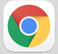 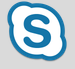 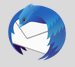 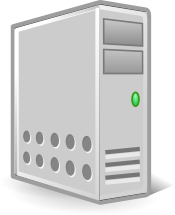 Source port        : 1234
Destination port: 5678
Source port       : 5678
Destination port: 1234
Response
Multiplexing
Request
Source Addr:     Client
  Dest. Addr:        Server
Client
Server
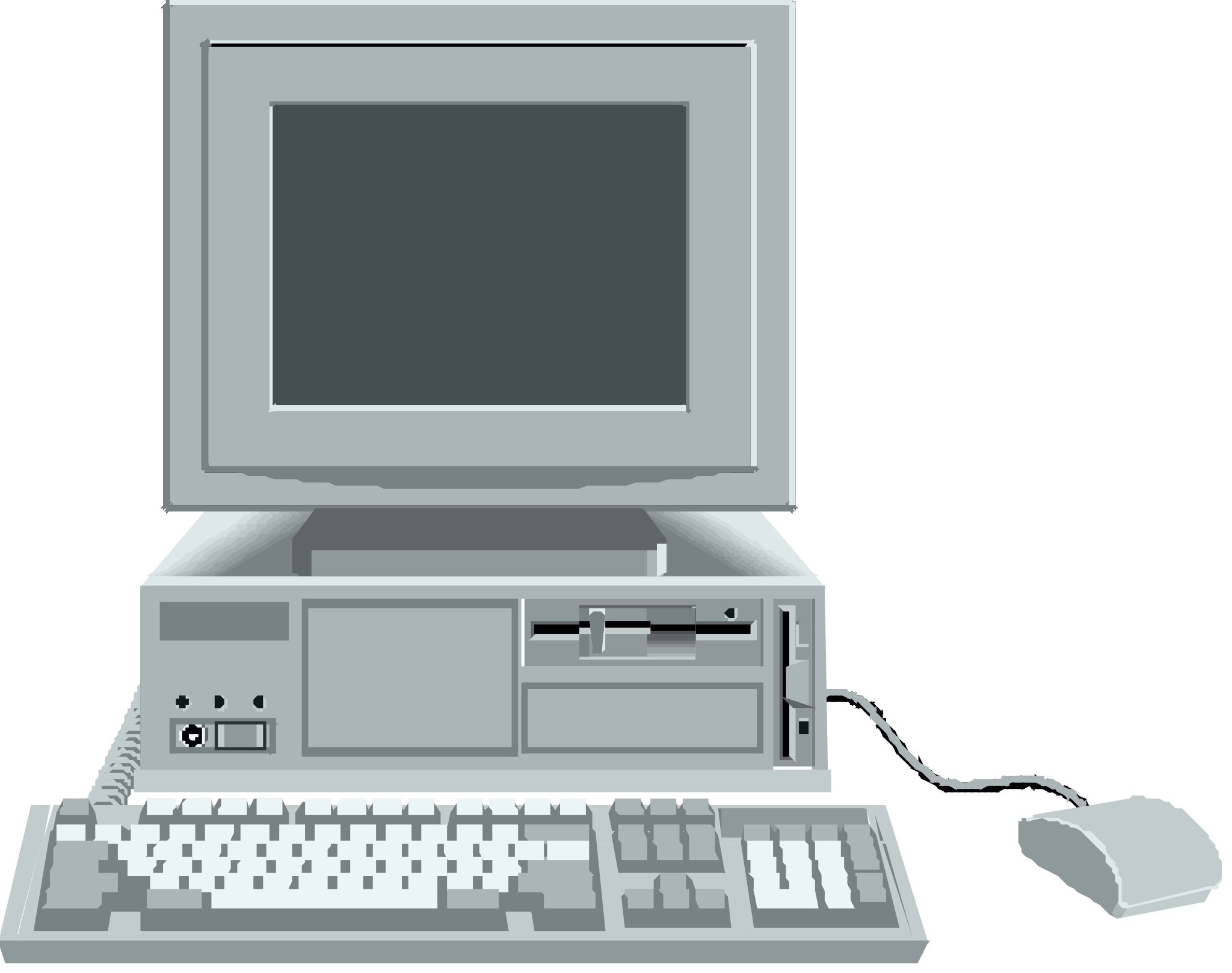 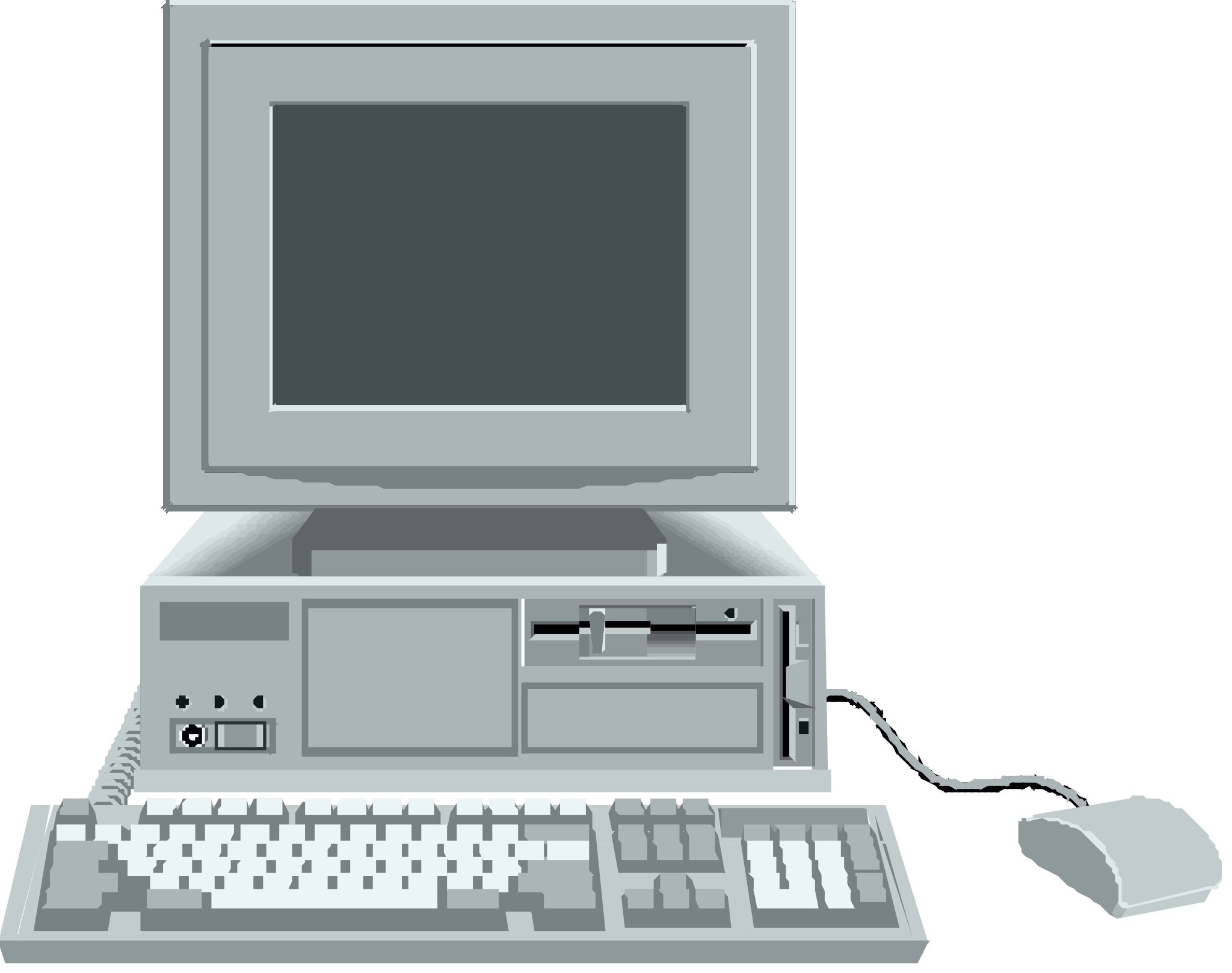 Source Addr:     Server
Dest. Addr:          Client
Used to identify the application that will receive this segment on destination host
Used to identify the application that sent this segment on sending host
Checksum computed over the entire UDP segment and part of the IP header to detect transmission errors.
0 means that the sender did not compute a checksum.
Constraint
Each UDP segment mustfit inside a single IP packet
UDP protocol
IP Packet
32 bits
Source Port
Destination port
8 bytes
UDP Checksum
UDP length
Payload
[Speaker Notes: The computation of the UDP checksum is defined in :


R.  Braden, D.  Borman, C. Partridge, Computing the Internet Checksum, RFC1071, Septembre 1988]
UDP ports
Source port        : 1234
Destination port: 5678
Source port       : 5678
Destination port: 1234
Response
Request
Client
Server
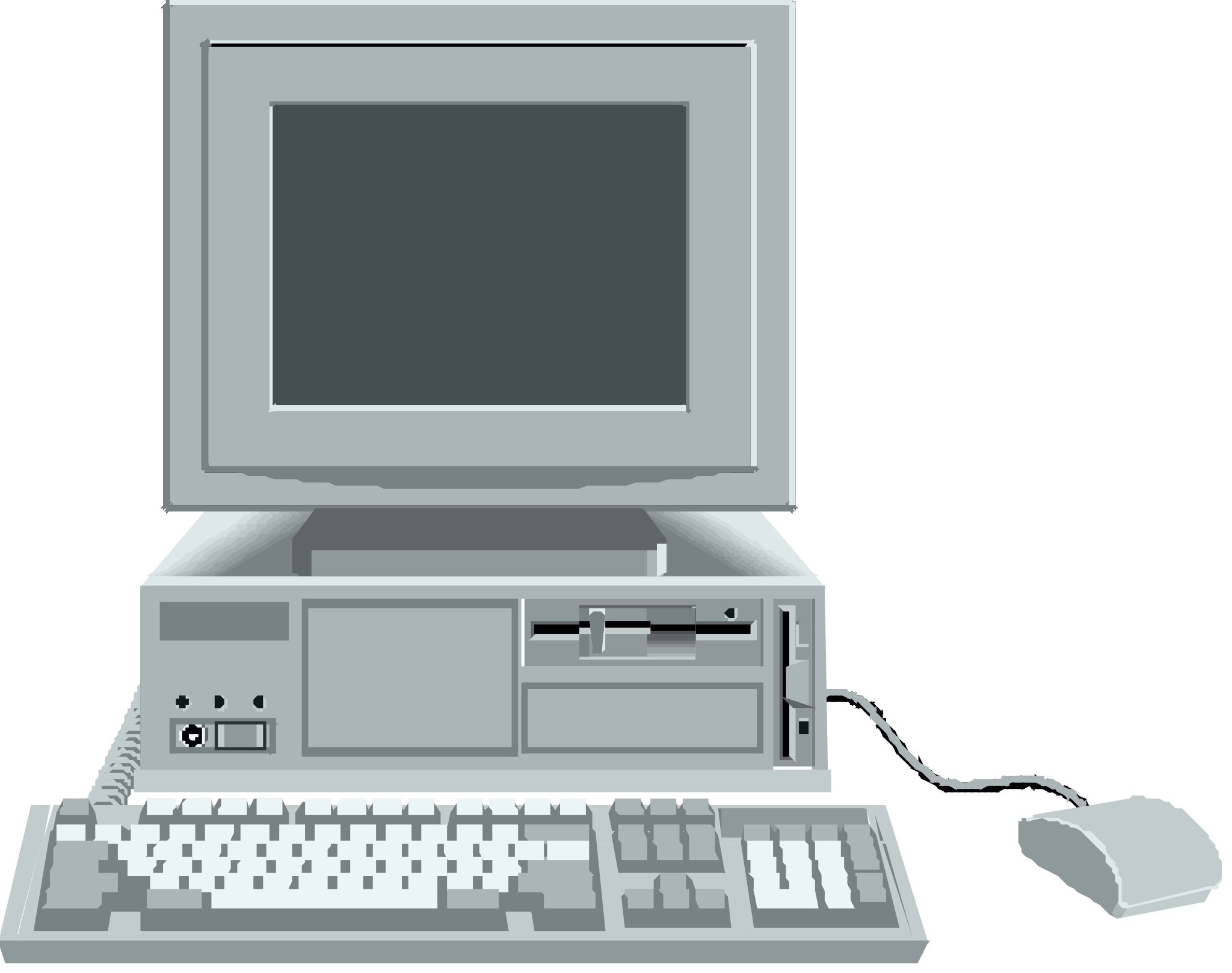 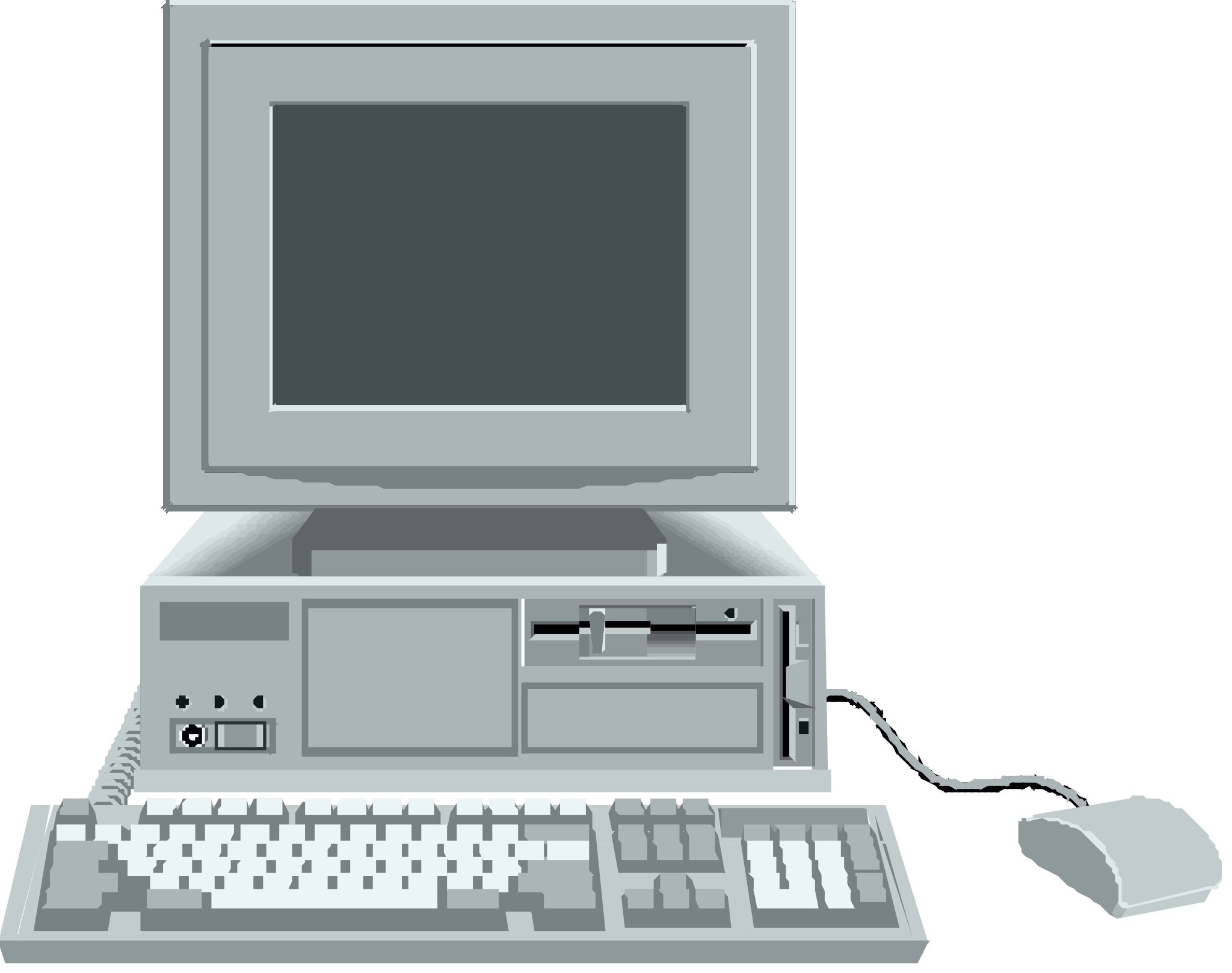 UDP Applications
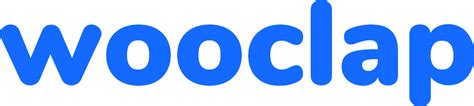 Among these applications, which typically use UDP ?
Voice over IP
ssh
web
Microsoft Teams
Netflix
Usage of UDP
Request-response applications 
DNS, RPC, NFS, ..
Applications with short delay 
Games
Multimedia transfer 
Voice over IP
Video over IP
Source port        : 1234
Destination port: 5678
Source port       : 5678
Destination port: 1234
Response
Multiplexing
Request
Client
Server
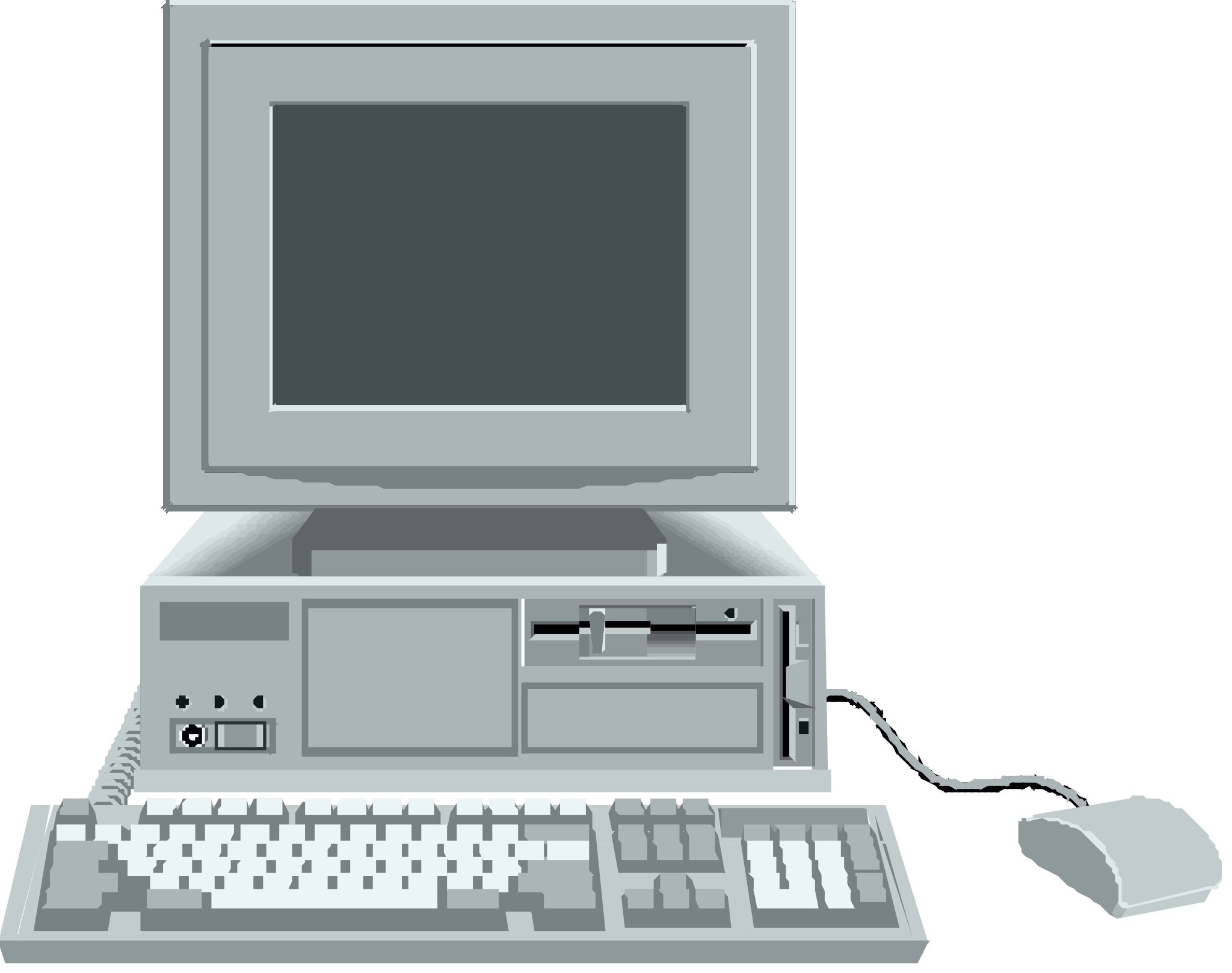 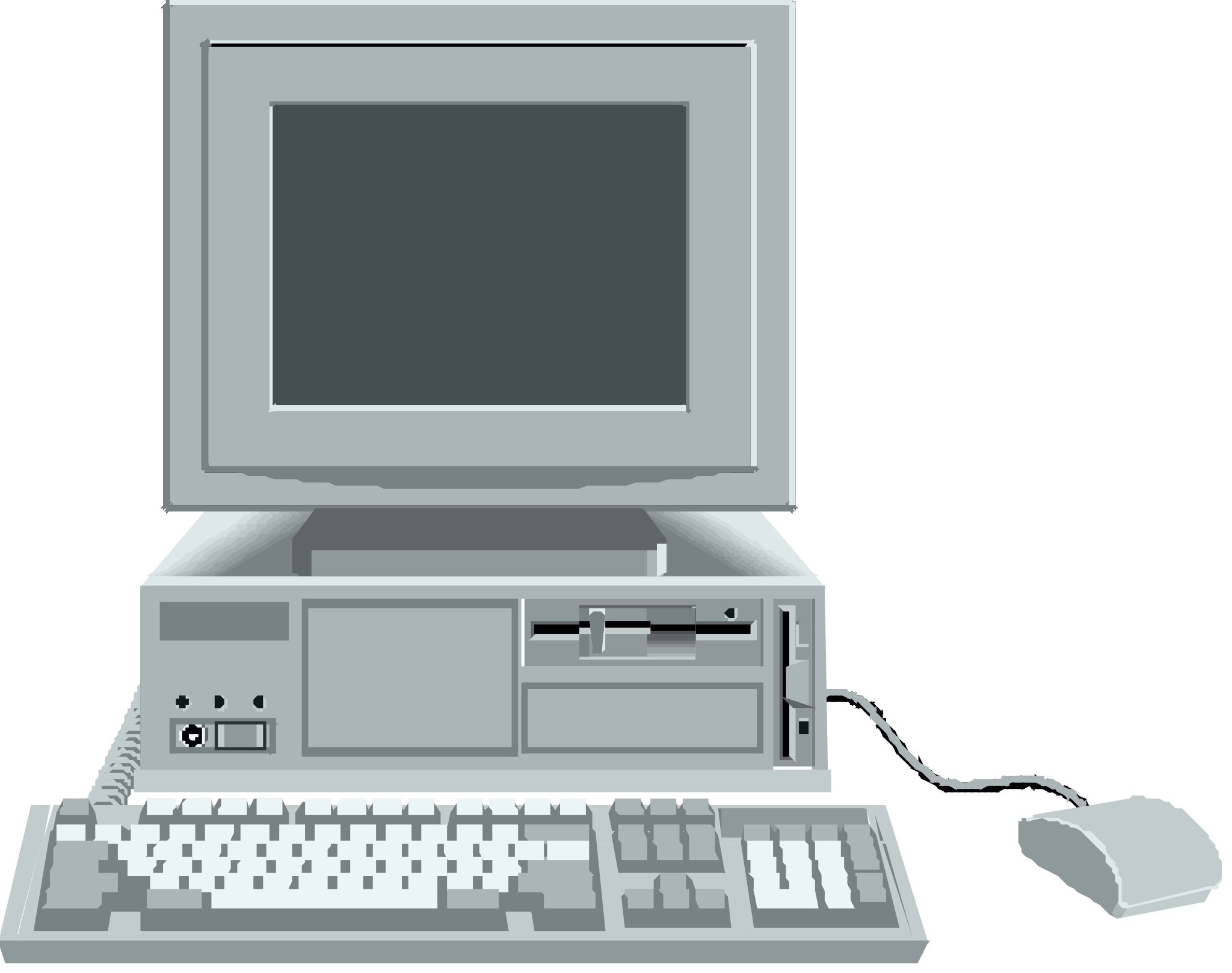 Connection table
A server interacts with many different clients and maintains a connection table
This table contains one entry per active connection with its state
Each connection is identified by 4 infos
Client address and port
Server address and port
Datagram - UDP
Applic.2
Applic.1
UDP service
Identification
IP address : 2001:4860:a005::68
Protocol : UDP
Port : 53
Identification: 
IP address : 2001:6a8:3080:2:217:f2ff:fed6:65c0
Protocol : UDP
Port : 1234
Identification of an application
IP address + port number
[Speaker Notes: UDP is defined in 

J. Postel, User Datagram Protocol. RFC768,  August 1980

It will be described in more details later]
Bytestream - TCP
Applic.2
Applic.1
TCP service
Identification
IP address: 2001:6a8:3080:1::3
Protocol : TCP
Port : 80
Identification: 
IP address : 2a02:2788:2c4:16f:226:bbff:fe09:266e
Protocol : TCP
Port : 9876
Identification of an application
IP address + TCP + port number
[Speaker Notes: TCP is defined in 

J. Postel, Transmission Control Protocol, RFC793,  September 1981

It will be described in more details later]
Agenda
Internet applications
DNS
Email 
Web
Naming and addressing
address
A (usually) fixed-length bit string that uniquely identifies a device (or an interface) in a network
name
A human understandable name that identifies a device in a network
Names and addresses
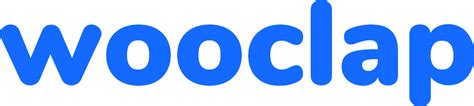 Different types of relations between names and addresses
One-to-one
A unique name corresponds to each unique address
One-to-many
A name corresponds to several addresses
Many-to-one
Several names correspond to the same address
Names
How can we assign unique and non-ambiguous names to devices ?
The tree of names
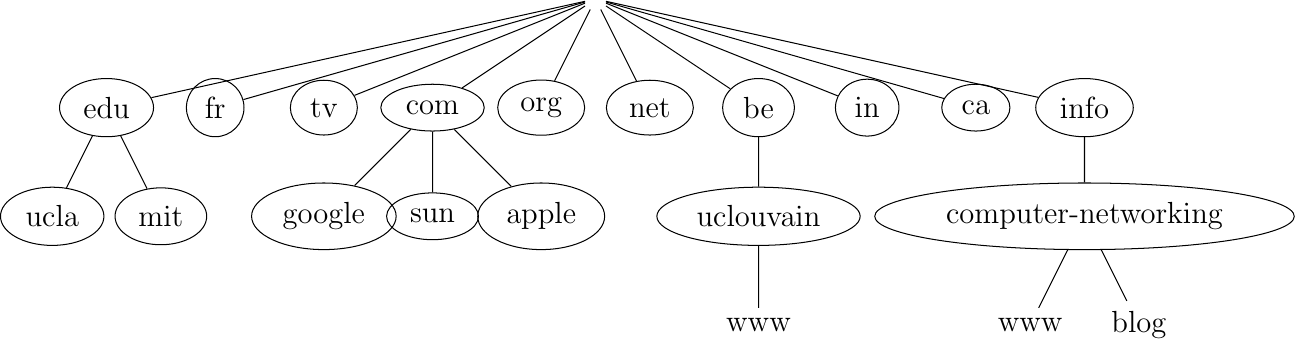 At each level, a secretariat verifies that domain names are unique
A bit more than 1200 TLDs
Domain names
Each domain name is a series of strings separated by dots
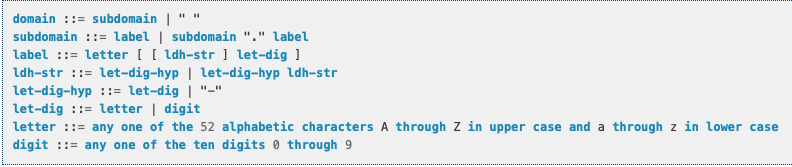 First version of DNS. Modern DNS supports unicode
Mapping names to addresses
How to map names to addresses ?
First approach
Distribute a file containing the mapping to all hosts
See /etc/hosts on Unix
https://en.wikipedia.org/wiki/Hosts_%28file%29
The Domain Name SystemA distributed database
Each domain is managed by a name server which can:
map a local name to an address
return the name of a name server that is responsible for a domain
How to query a name server ?
Which service would you use to query a name server ?
Reliable connection oriented (TCP)
Unreliable connectionless (UDP)
DNS Resource Records
Each RR is structured as
Type
Length
Value
TTL
A
IPv4 address
AAAA
IPv6 address
NS		
Name server
Other specific records : CNAME, MX, TXT, ...
[Speaker Notes: The RR MX were proposed in

C. Partridge. Mail routing and the domain system. Request for Comments 974, Internet Engineering Task Force, January 1986.

A complete list of DNS RR may be found at
http://www.its.uq.edu.au/tn-0011]
The root DNS servers
Thirteen servers that know the name servers that are responsible for the Top-Level-Domain names
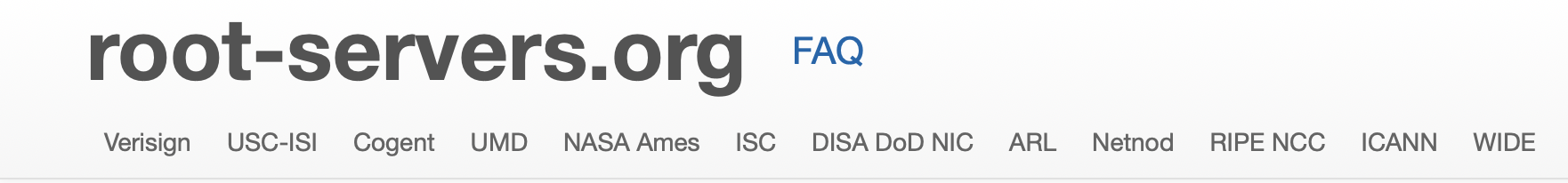 The Root Servers
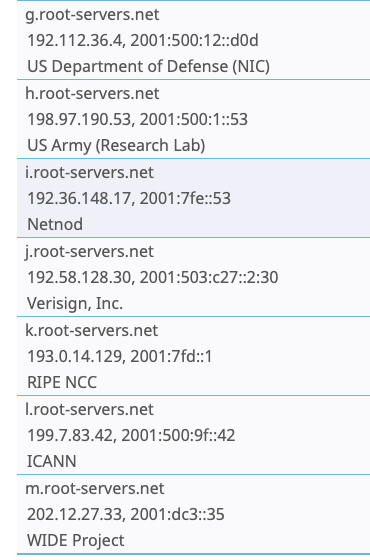 Example
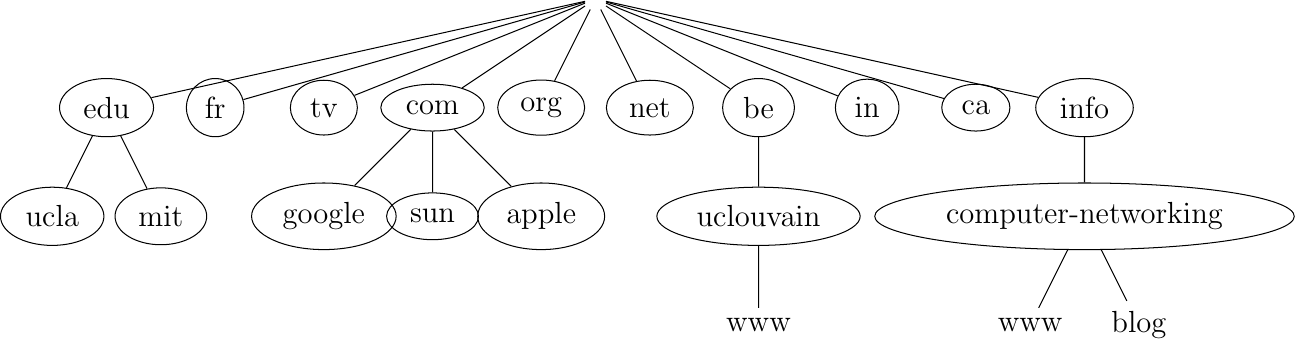 Resolve www.google.com 
Try to resolve www.computer-networking.info starting from the root from home
www.google.com
DNS resolution (1)
Google.com NS
2001:4860:4802:32::a
Root
2001:dc3::35
Com NS
2001:501:b1f9::30
NS ? com
NS -> m.gtld-servers.net.Additional m.gtld-servers.net = 2001:501:b1f9::30
NS ? Google.com
NS -> ns1.google.com.
Additional: ns1.google.com = 2001:4860:4802:32::a
AAAA ? www.google.com
AAAA -> 2a00:1450:4009:80a::2004
www.computer-networking.info
DNS resolution (1)
Root
2001:dc3::35
Info NS
2001:500:19::1
NS ? info
NS -> a0.info.afilias-nst.info.Additional a0..info = 2001:500:19::1
NS ? Computer-networking.info
NS -> ns20.ovh.net
NS ? net
NS -> m.gtld-servers.net.Additional m..net = 2001:501:b1f9::30
www.computer-networking.info
DNS resolution (2)
Ns20.ovh.net
2001:41d0:1:198f::1
OVH NS
2001:41d0:1:1981::1
Net NS
2001:501:b1f9::30
NS ? ovh.net
NS ? Ns10.ovh.net.Additional ns10.ovh.net = 2001:41d0:1:1981::1
AAAA ? Ns20.ovh.net
AAAA -> 2001:41d0:1:198f::1
AAAA ? www.computer-networking.info
CNAME	cnp3book.info.ucl.ac.be
www.computer-networking.info
DNS resolution (3)
Ac.Be NS
2001:6a8:3c80::14
Root
2001:dc3::35
Be NS
2001:678:6c::1
NS ? be
NS -> d.nsset.be.
Additional d.nsset.be = 2001:678:6c::1
NS ? Ac.be
NS -> ns1.belnet.be.
Additional : 2001:6a8:3c80::14
NS ? Ucl.ac.be
NS -> ns1.belnet.be
NS -> ns1.sri.ucl.ac.be
DNS resolution (4)
www.computer-networking.info
Info.ucl.ac.Be NS
2001:6a8:308f:1::d
Ucl.ac.Be NS
2001:6a8:3c80::14
NS ? Info.ucl.ac.be
NS -> dnssrv.info.ucl.ac.be.
Additional dnss..be = 2001:6a8:308f:1::d
AAAA ? Cnp3book.info.ucl.ac.be
cnp3book.info.ucl.ac.be. CNAME	mptcp.info.ucl.ac.be.
mptcp.info.ucl.ac.be. AAAA	2001:6a8:308f:8:0:82ff:fe68:e48c
Root servers
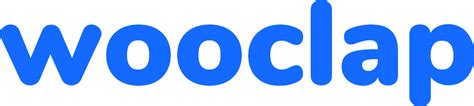 Which questions are valid for root servers ?
;; QUESTION SECTION:
;be.				IN	NS

;; AUTHORITY SECTION:
be.			172800	IN	NS	c.nsset.be.
be.			172800	IN	NS	d.nsset.be.
;; ADDITIONAL SECTION:
d.nsset.be.		172800	IN	A	194.0.44.1
c.nsset.be.		172800	IN	A	194.0.43.1
d.nsset.be.		172800	IN	AAAA	2001:678:6c::1
c.nsset.be.		172800	IN	AAAA	2001:678:68::1
dig -t NS net @2001:dc3::35
dig -t AAAA www.uclouvain.be  @2001:dc3::35
dig -t NS be @2001:dc3::35dig -t A dns.be @2001:dc3::35
DNS messages
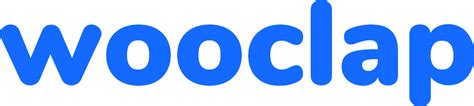 What is the role of the identification field ?
32 bits
Question/Response
Recursive question or not
Authoritative answer or not
Possible error
Identification
Flags
12 bytes
Number of questions
Number of answers
Number of additional
Number of  authority
Questions
(variable number of resource records)
Answers
(variable number of resource records)
Authority
(variable number of resource records)
Additional information
(variable number of resource records)
DNS messages
Each DNS request contains a number that will be returned in the
response by the server to allow the client to match the request.
32 bits
Question/Response
Recursive question or not
Authoritative answer or not
Possible error
Identification
Flags
12 bytes
Number of questions
Number of answers
Number of additional
Number of  authority
Questions
(variable number of resource records)
Answers
(variable number of resource records)
Authority
(variable number of resource records)
Additional information
(variable number of resource records)
DNS Resource Records
Each DNS messages is composed of resource records (RR) encoded as TLV
< Name, Value, Type, TTL>
Types of RR
A (Address)
Name is a hostname and Value an IPv4 address
AAAA (Address)
Name is a hostname and Value an IPv6 address
NS (NameServer)
Name is a domain name and Value is the hostname of the DNS server responsible for this domain
MX (Mail Exchange)
Name is a domain name and Value is the name of the SMTP server that must be contacted to send emails to this domain
Type CNAME
Alias
Using wireshark with DNS
Example
dig -t AAAA www.ietf.org @2001:6a8:3081:1::53
; <<>> DiG 9.10.2-P1 <<>> -t AAAA www.ietf.org @2001:6a8:3081:1::53
;; ->>HEADER<<- opcode: QUERY, status: NOERROR, id: 33225
;; flags: qr rd ra ad; QUERY: 1, ANSWER: 3, AUTHORITY: 0, ADDITIONAL: 1

;; OPT PSEUDOSECTION:
; EDNS: version: 0, flags:; udp: 4096
;; QUESTION SECTION:
;www.ietf.org.			IN	AAAA

;; ANSWER SECTION:
www.ietf.org.		1215	IN	CNAME	www.ietf.org.cdn.cloudflare-dnssec.net.
www.ietf.org.cdn.cloudflare-dnssec.net.	71 IN AAAA 2400:cb00:2048:1::6814:55
www.ietf.org.cdn.cloudflare-dnssec.net.	71 IN AAAA 2400:cb00:2048:1::6814:155

;; Query time: 1 msec
;; SERVER: 2001:6a8:3081:1::53#53(2001:6a8:3081:1::53)
;; WHEN: Thu Oct 15 12:05:47 CEST 2015
;; MSG SIZE  rcvd: 149
Packets exchanged
sudo tcpdump -n -i en4 -vv udp port 53
tcpdump: listening on en4, link-type EN10MB (Ethernet), capture size 262144 bytes
09:16:50.749400 IP6 (flowlabel 0x8ea5d, hlim 64, next-header UDP (17) 
	                      payload length: 38) 
			   2001:6a8:3080:2:2908:3cb4:bbb4:ae0e.56551 > 			 			   2001:4860:4860::8888.53: 
			      36945+ A? www.ietf.org. (30)
09:16:50.769351 IP6 (hlim 55, next-header UDP (17) payload length: 115)
	                2001:4860:4860::8888.53 > 
		       2001:6a8:3080:2:2908:3cb4:bbb4:ae0e.56551: 
		       36945 q: A? www.ietf.org. 3/0/0 www.ietf.org. CNAME 			                www.ietf.org.cdn.cloudflare.net., www.ietf.org.cdn.cloudflare.net. A       
                         104.20.1.85, www.ietf.org.cdn.cloudflare.net. A 104.20.0.85 (107)
DNS in practice
Most users do not interact directly with root DNS resolvers
Enterprise, ISPs deploy DNS resolvers
Servers that perform recursive DNS queries
dig -t A www.google.com +short @@ns1.sri.ucl.ac.be
142.250.184.228
DNS Resolvers
Local resolvers inside UCLouvain
130.104.230.68
130.104.1.1
130.104.1.2
2001:6a8:3081:1::53
Open DNS resolvers
8.8.8.8, 1.1.1.1, 9.9.9.9
2001:4860:4860::8888, ...
Example
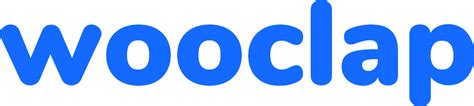 dig www.ietf.org @2001:4860:4860::8888

; <<>> DiG 9.8.3-P1 <<>> www.ietf.org @2001:4860:4860::8888
;; ->>HEADER<<- opcode: QUERY, status: NOERROR, id: 36945
;; flags: qr rd ra; QUERY: 1, ANSWER: 3, AUTHORITY: 0, ADDITIONAL: 0

;; QUESTION SECTION:
;www.ietf.org.			IN	A

;; ANSWER SECTION:
www.ietf.org.		1441	IN	CNAME  www.ietf.org.cdn.cloudflare.net.
www.ietf.org.cdn.cloudflare.net. 43 IN	A	104.20.1.85
www.ietf.org.cdn.cloudflare.net. 43 IN	A	104.20.0.85

;; Query time: 39 msec
;; SERVER: 2001:4860:4860::8888#53(2001:4860:4860::8888)
;; WHEN: Tue Oct 21 09:16:50 2014
;; MSG SIZE  rcvd: 107
What is a CNAME record ?
DNS spoofing attack
What is this attack ?
How to counter it ?
dig porttest.dns-oarc.net TXT  @2001:6a8:3081:1::53 +short
porttest.y.x.w.v.u.t.s.r.q.p.o.n.m.l.k.j.i.h.g.f.e.d.c.b.a.pt.dns-oarc.net.
"130.104.1.1 is GREAT: 26 queries in 3.8 seconds from 26 ports with std dev 15934"
Agenda
Protocol stack
Internet applications
DNS
Email 
Web
Bob retrieves messagefrom his server
Simplified architecture
Alice sends her emailto local mail forwarder
Alice’s server sends emailto b.net’s MX
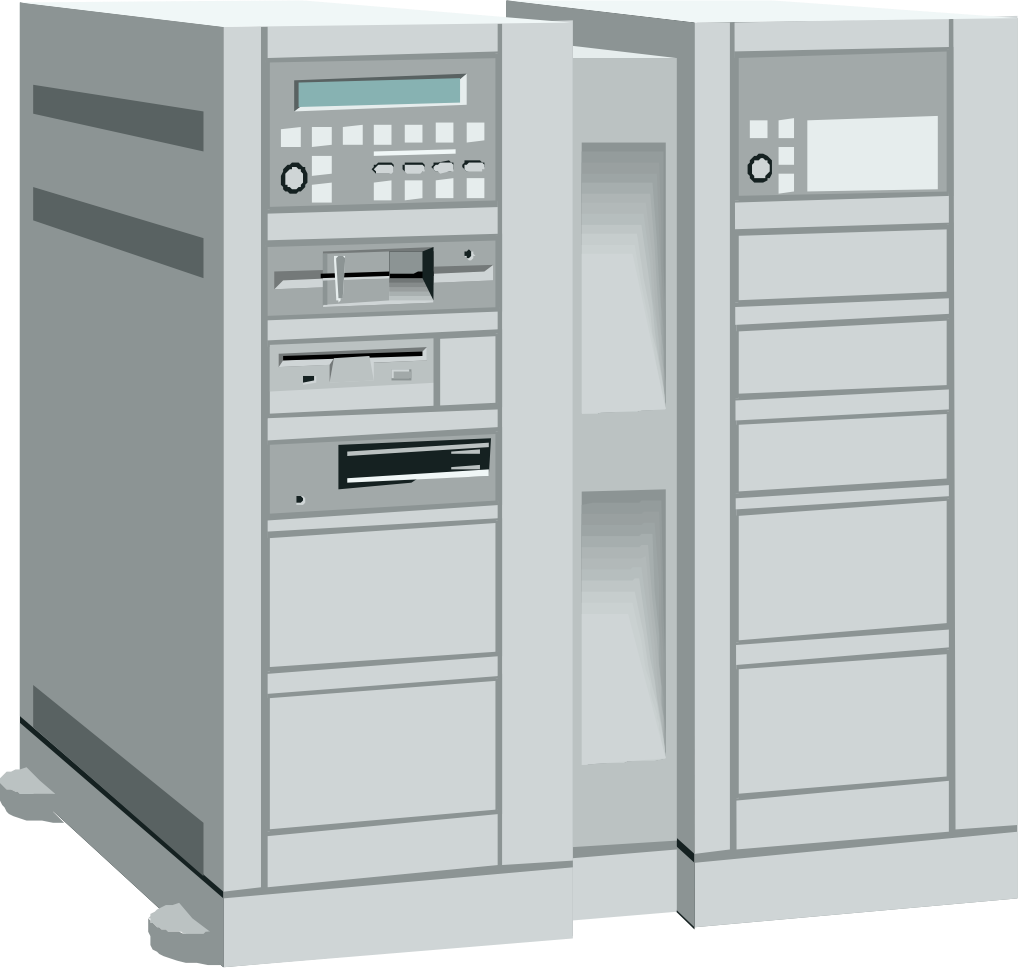 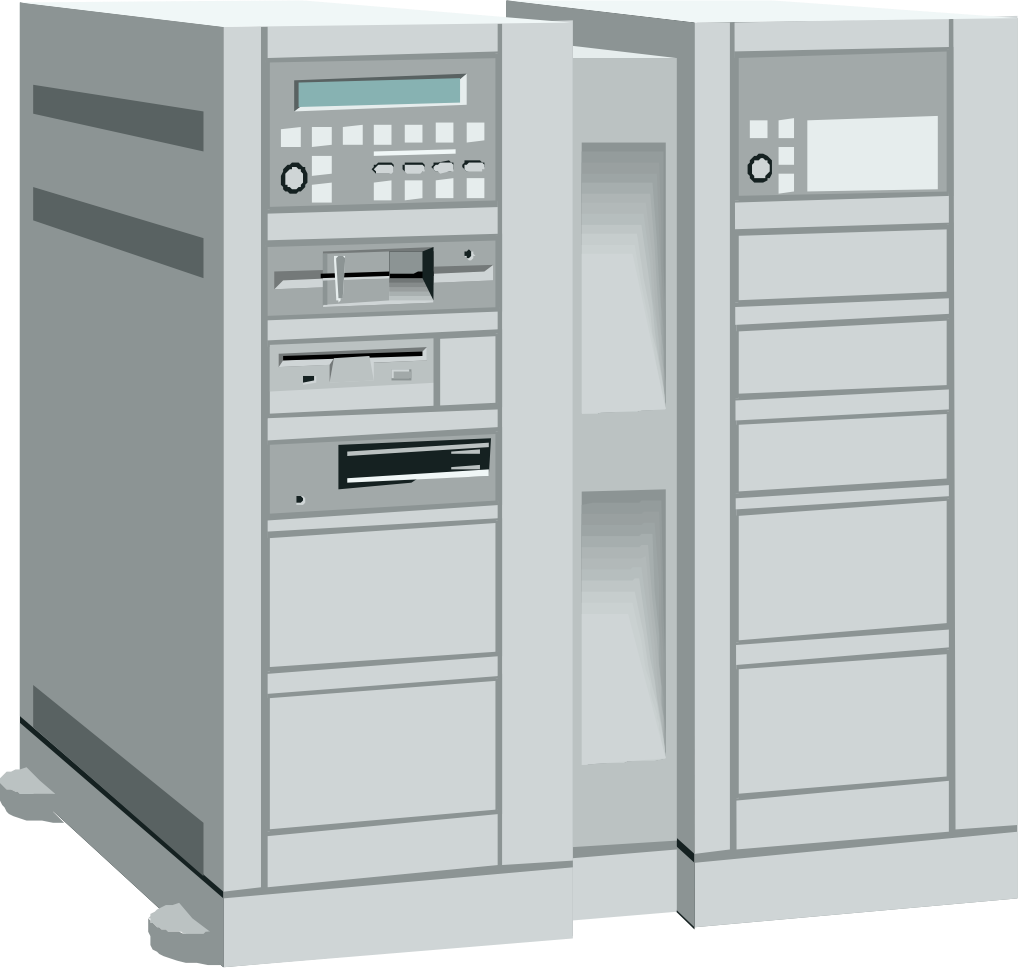 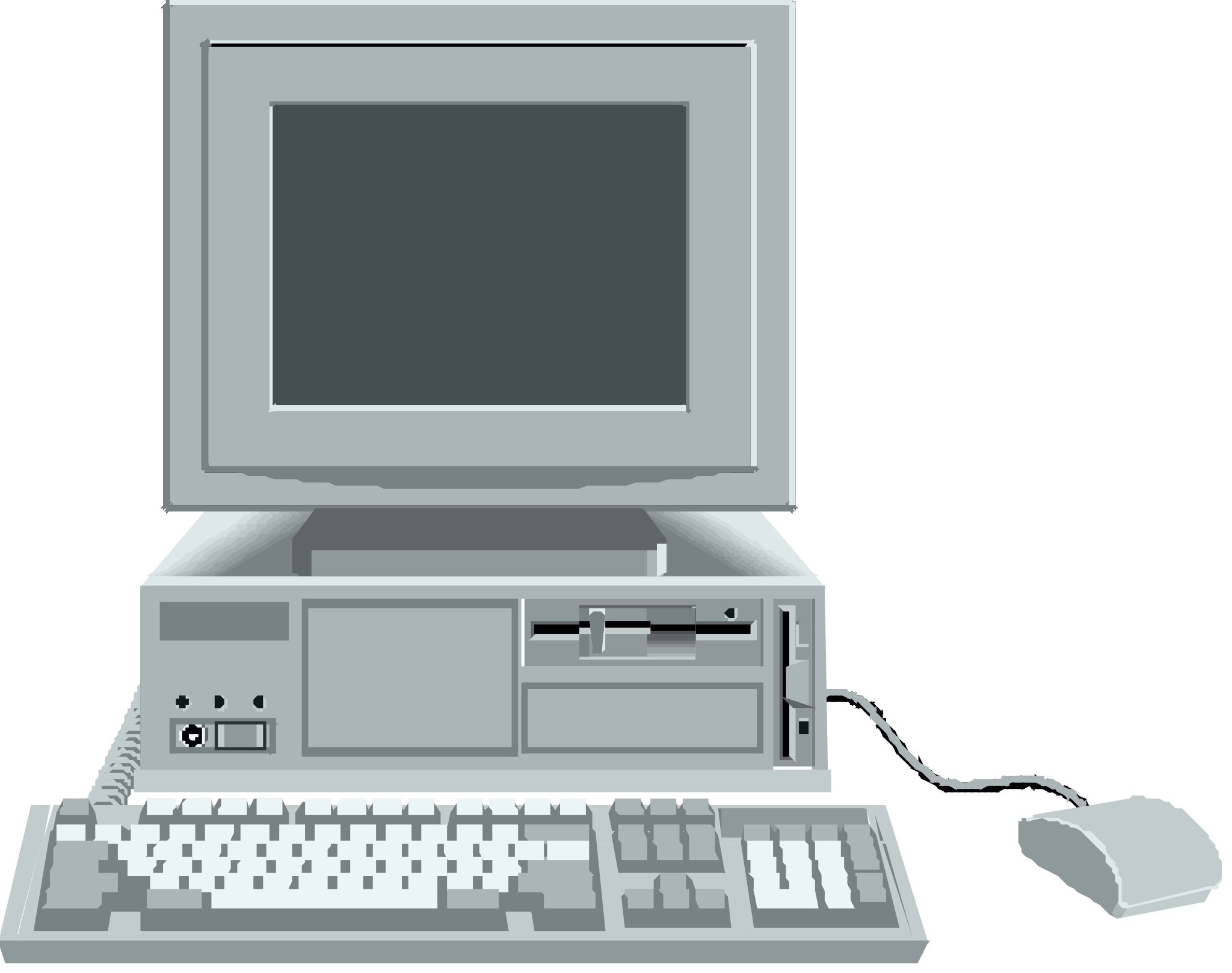 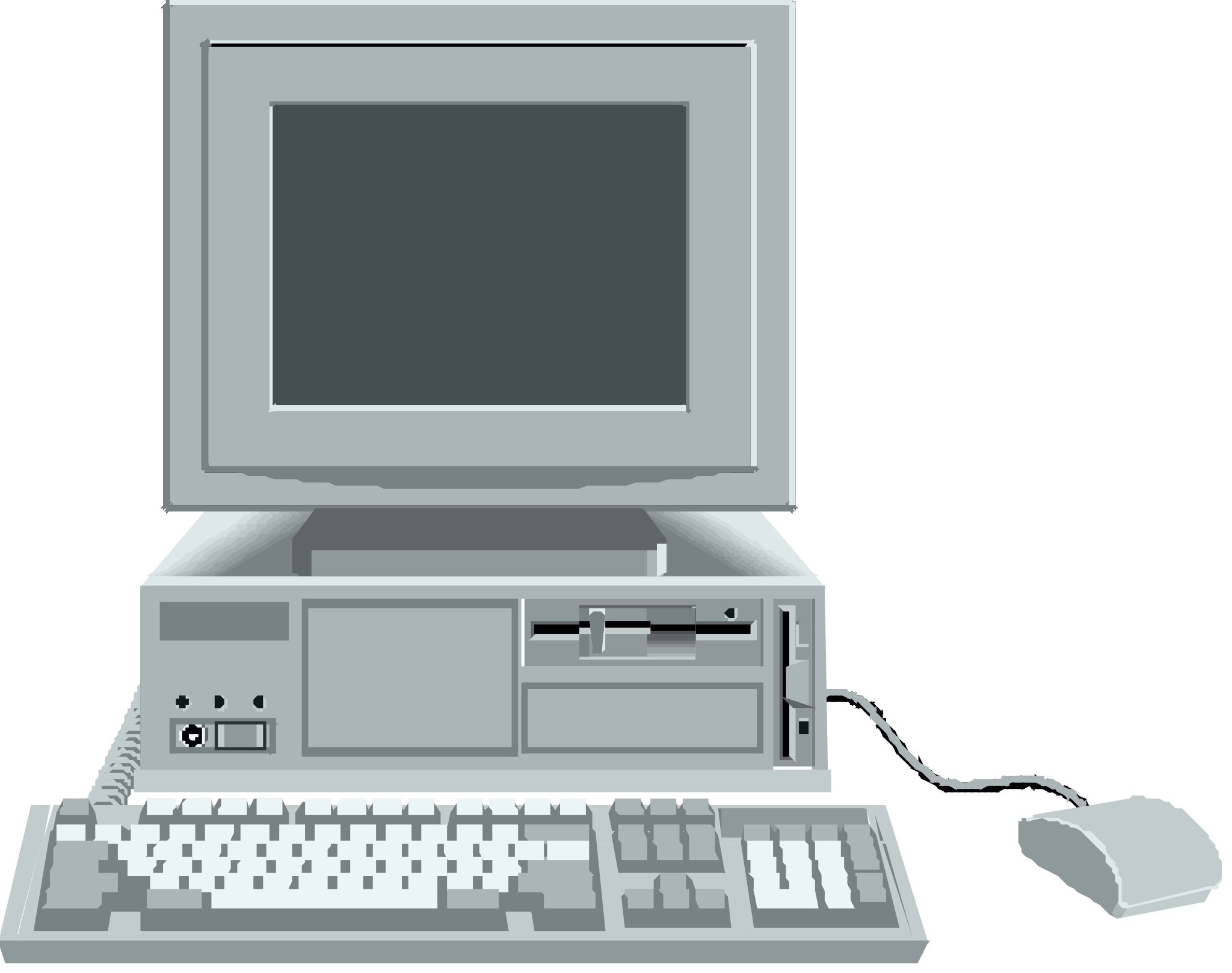 b.net ‘s email server
Alice’semail server
Bob@b.net
Alice@a.net
Message format
From: president@abc.be
To: ceo@def.com
Subject: Hello
Date : 27 Sept. 1999 0901
Header
Dear Sir,


Bla Bla Bla...
Exp: ABC S.A.
Rue de Fer 10
5000 Namur
Message body
DEF Corp.
Steel street 9
WA78 AX London
Grande Bretagne
Email message format
An email message is a series of ASCII lines
The first lines are the header lines that indicate control information
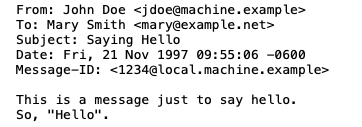 Header format
At least three lines that end with <CRLF>
From: sender@domain
To:recipient@domain
Date: <creation date of message>
Optional fields 
Subject: , cc: ,Message-ID:, Received: In-Reply-To: , ...
Header ends with empty line (<CRLF>)
Sample messages
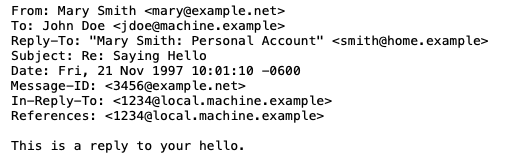 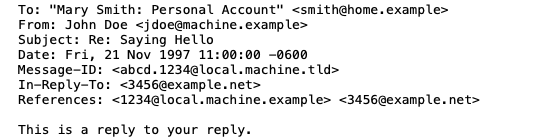 MIME
Multipurpose Internet Mail Extensions
Constraints
must remain compatible with old email servers
short US-ASCII Lines
must support non-English text
must support various formats
must allow to transmit audio, video, ..
[Speaker Notes: MIME was defined in 

N. Freed and N. Borenstein. Multipurpose internet mail extensions (MIME) part one: Format of internet message bodies. Request for Comments 2045, Internet Engineering Task Force,  November 1996.

N. Freed and N. Borenstein. Multipurpose internet mail extensions (MIME) part two: Media types. Request for Comments 2046, Internet Engineering Task Force, November 1996.]
MIME (2)
New header fields
MIME-Version:
version of MIME used to encode message
Content-Description:
comment describing the content of the message
Content-Type:
type of information inside message
Content-Transfer-Encoding:
how the message has been encoded
Content-Id:
unique identifier for the content
MIME: Content-Type
Content-Type : type/encoding
type of content
text,  image,  video,  application
multipart
encoding of content
text/plain , text/html, image/gif, image/jpeg , audio/basic, video/mpeg, video/quicktime, application/octet-stream, application/postscript
multipart/alternative, multipart/mixed
attachment
Character sets
How to support rich character sets ?
Content-Type: text/plain; charset=us-ascii
Content-Type: text/plain; charset=iso-8859-1
Character set suitable for Western European languages, defined by ISO, 8 bits per character
Content-Type: text/plain; charset=unicode
Universal character set
Content encoding
How to encode non-text data ?
Base64
Base64
uses ASCII characters A...Z,a...z,0...9, "+" et "/"
A=0, B=1, C=2, ... +=62 et /=63
Each character is used to encode 6 bits
24 bits from initial message -> 4 ASCII characters
Special character “=” used for padding
Multipart/mixed
Date: Mon, 20 Sep 1999 16:33:16 +0200
From: Nathaniel Borenstein <nsb@bellcore.com>
To: Ned Freed <ned@innosoft.com>
Subject: Test
MIME-Version: 1.0
Content-Type: multipart/mixed; boundary="simple boundary"

preamble, to be ignored

--simple boundary
Content-Type: text/plain; charset=us-ascii

partie 1

--simple boundary
Content-Type: text/plain; charset=us-ascii

partie 2
--simple boundary
[Speaker Notes: Exemple de message MIME

Received: from loriot.info.fundp.ac.be (loriot.info.fundp.ac.be [138.48.32.96])
        by leibniz.info.fundp.ac.be (8.9.1/8.9.1) with SMTP id QAA19679;
        Mon, 20 Sep 1999 16:37:25 +0200 (MET DST)
Message-Id: <3.0.5.32.19990920163316.00866340@info.fundp.ac.be>
Date: Mon, 20 Sep 1999 16:33:16 +0200
To: pers-aca, pers-sci
From: Gysele HENRARD <ghe@info.fundp.ac.be>
Subject: listes
Mime-Version: 1.0
Content-Type: multipart/mixed; 
boundary="=====================_937830796==_"

--=====================_937830796==_
Content-Type: text/plain; charset="iso-8859-1"
Content-Transfer-Encoding: quoted-printable

Bonjour,

Voici des listes de 1M-1L, 2M-2L et ERASMUS mises =E0 jour ce lundi 20
septembre.

Gyselle
--=====================_937830796==_
Content-Type: application/octet-stream; name="1M_99_00.xls";
 x-mac-type="584C5334"; x-mac-creator="5843454C"
...]
SMTP
SMTP
Emailretrieval
Email protocols
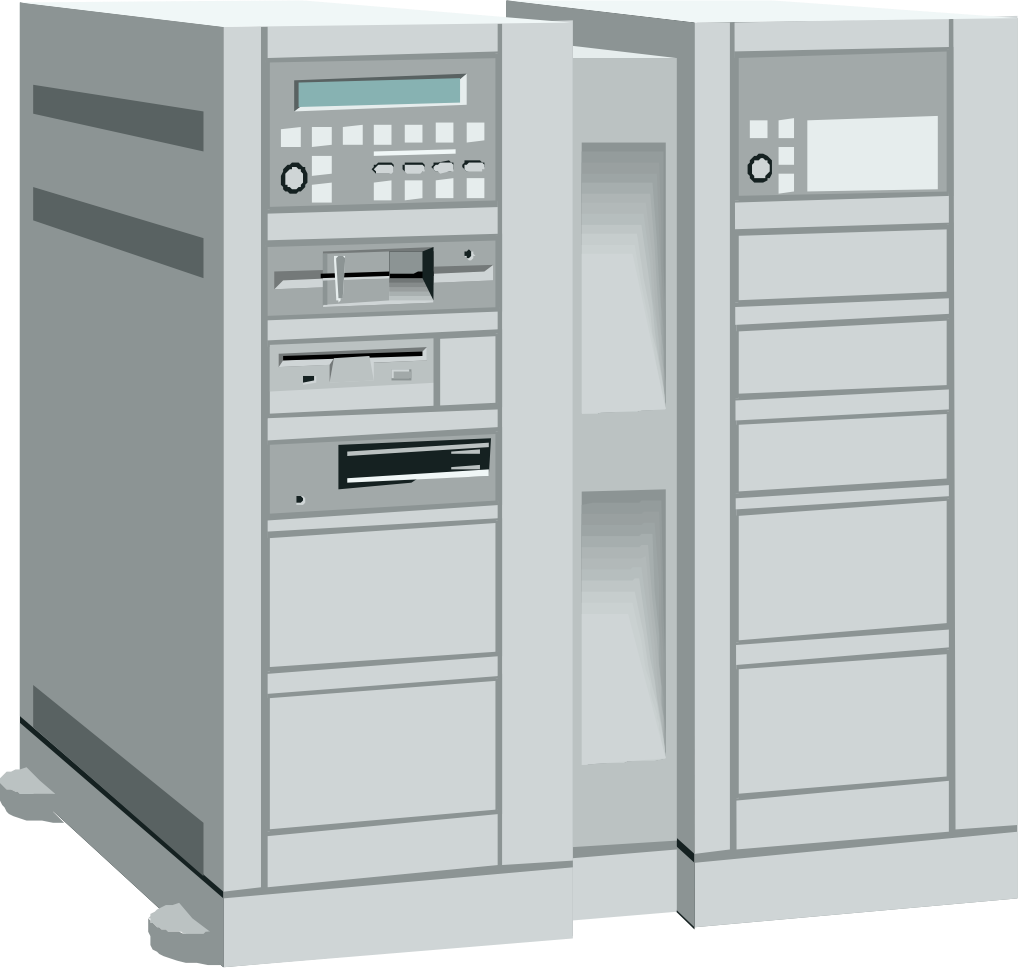 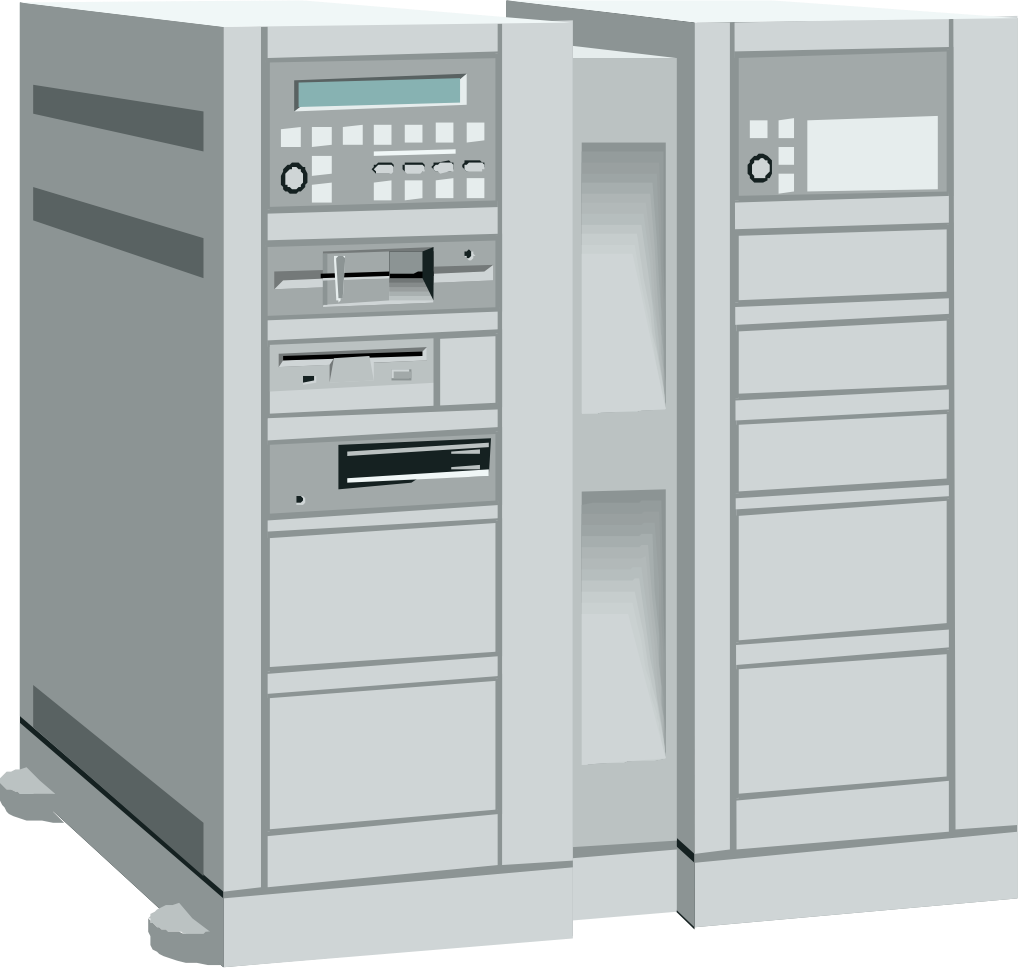 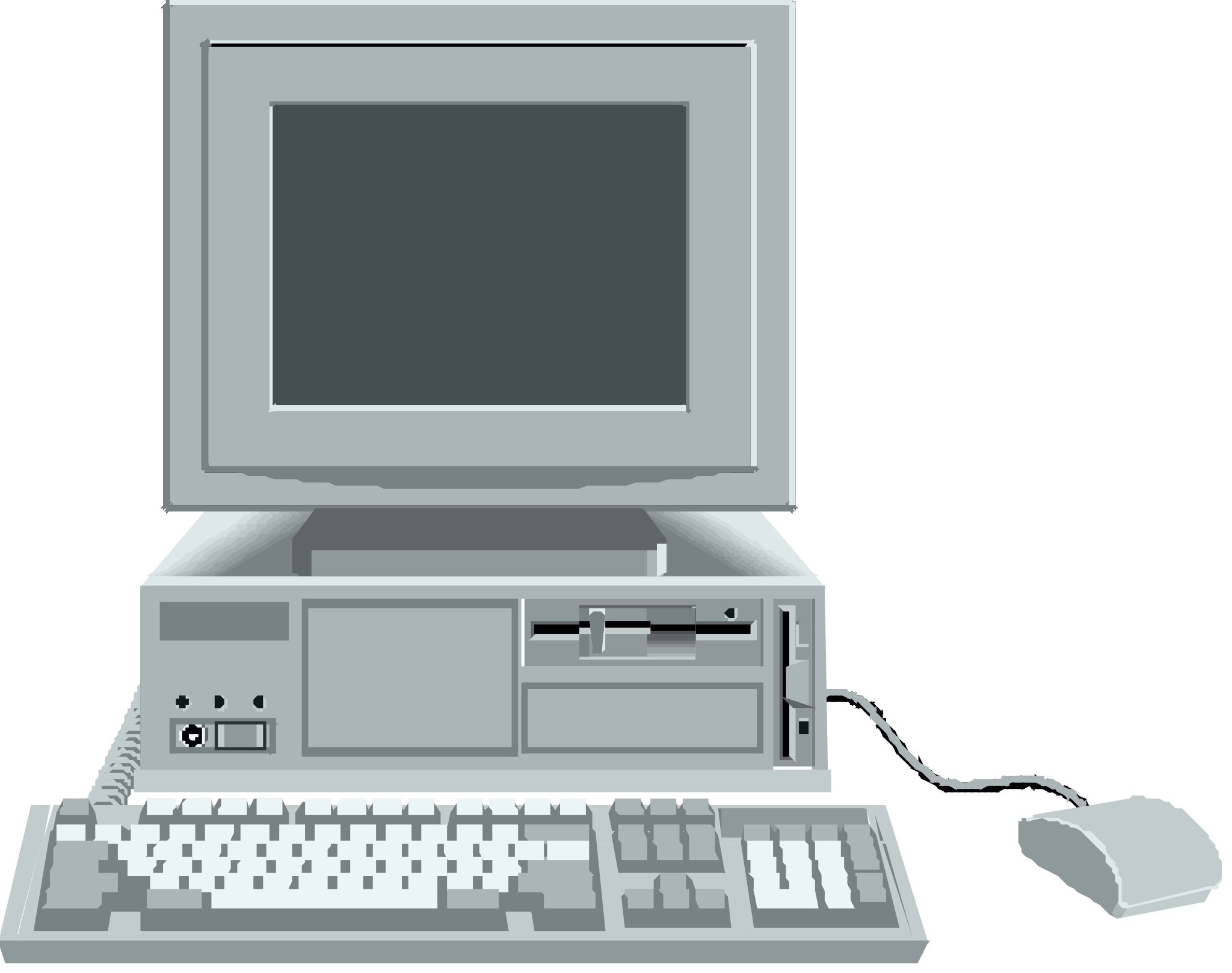 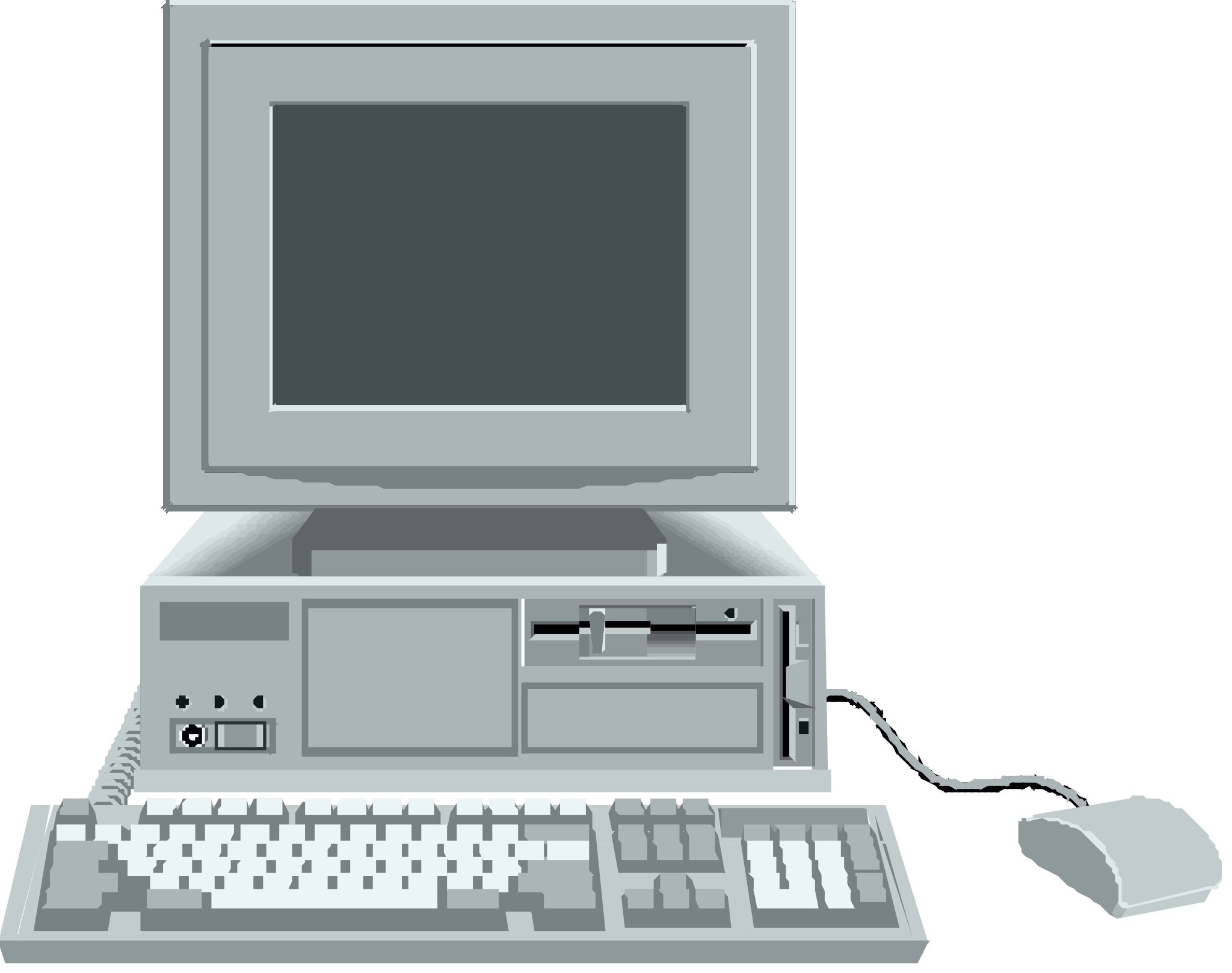 b.net’s SMTPserver
a.net’sSMTP server
Alice@a.net
Bob@b.net
Email retrieval:
POP
IMAP
Web interface
File access (/var/mail on Unix)
SMTP : sending email
S: 220 smtp.example.com ESMTP Postfix 
C: HELO relay.example.org 
S: 250 Hello relay.example.org, I am glad to meet you 
C: MAIL FROM:<bob@example.org> 
S: 250 Ok 
C: RCPT TO:<alice@example.com> 
S: 250 Ok 
C: RCPT TO:<theboss@example.com> 
S: 250 Ok 
C: DATA 
S: 354 End data with <CR><LF>.<CR><LF> 
C: From: "Bob Example" <bob@example.org> 
C: To: "Alice Example" <alice@example.com> 
C: Cc: theboss@example.com 
C: Date: Tue, 15 Jan 2008 16:02:43 -0500 
C: Subject: Test message C: C: Hello Alice. 
C: This is a test message with 5 header fields and 4 lines in the message body. 
C: Your friend, 
C: Bob 
C: . 
S: 250 Ok: queued as 12345 
C: QUIT 
S: 221 Bye
Client opens TCP connection with server port 25
POP : retrieving email
Client opens TCP connection with server port 110
S: +OK POP3 server ready <1896.697170952@dbc.mtview.ca.us> 
C: APOP mrose c4c9334bac560ecc979e58001b3e22fb 
S: +OK mrose's maildrop has 2 messages (320 octets) 
C: STAT 
S: +OK 2 320 
C: LIST 
S: +OK 2 messages (320 octets) 
S: 1 120 
S: 2 200 
S: . 
C: RETR 1 
S: +OK 120 octets 
S: <the POP3 server sends message 1> 
S: . 
C: DELE 1 
S: +OK message 1 deleted 
C: DELE 2 
S: +OK message 2 deleted 
C: QUIT 
S: +OK dewey POP3 server signing off (maildrop empty)
Agenda
Protocol stack
Internet applications
DNS
Email 
Web
Question
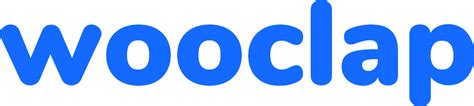 When (year) were the first public web servers launched ?
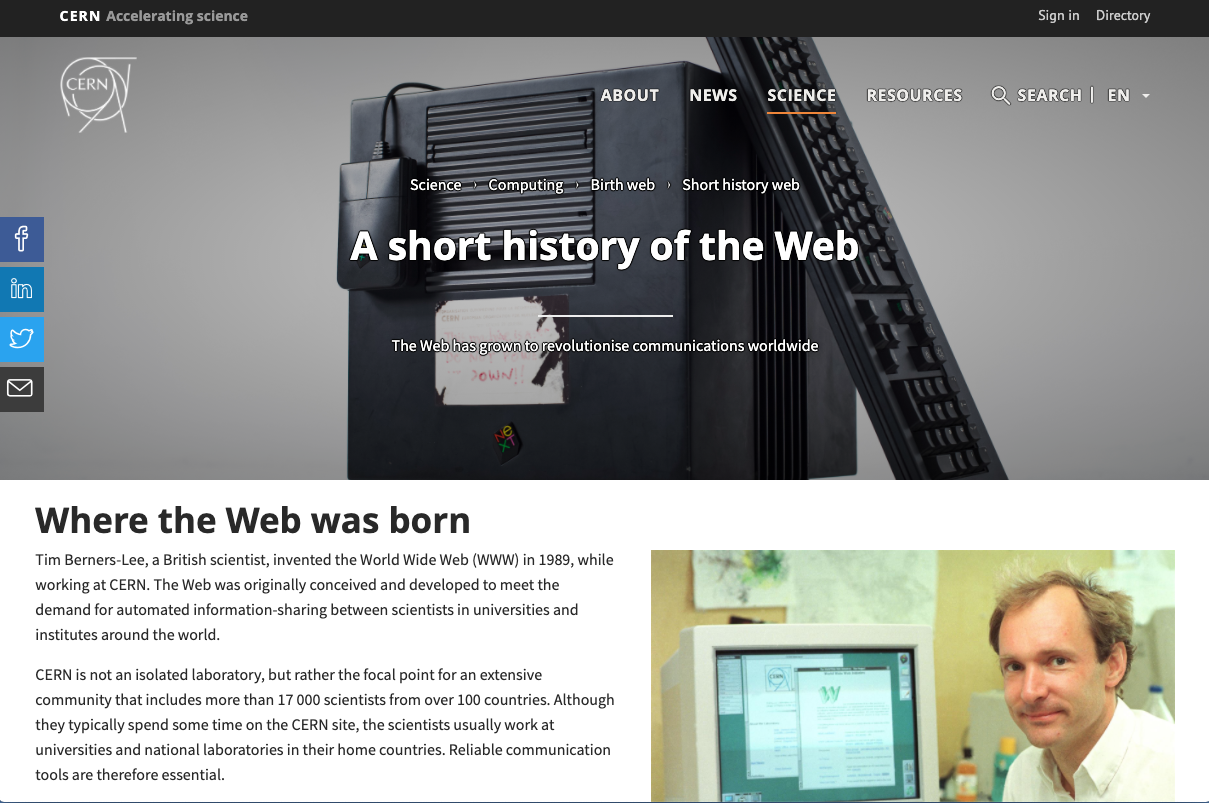 https://home.cern/science/computing/birth-web/short-history-web
Internet versus web
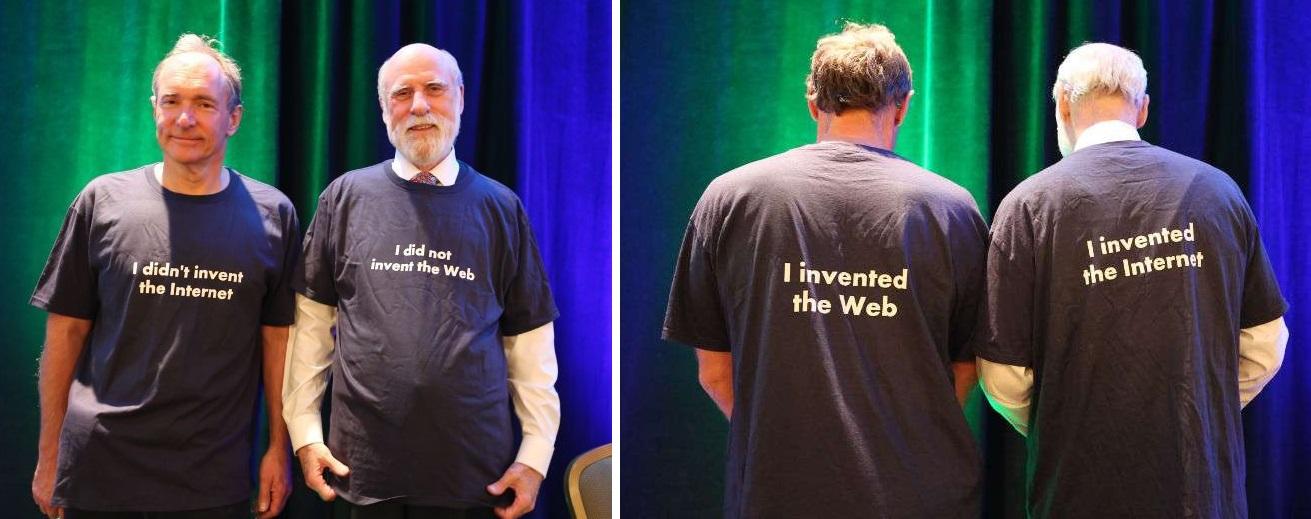 https://www.reddit.com/r/pcmasterrace/comments/b086lz/tim_bernerslee_and_vint_cerf_wearing_funny_shirts/
Information
Simplified architecture
Server www.machin.be
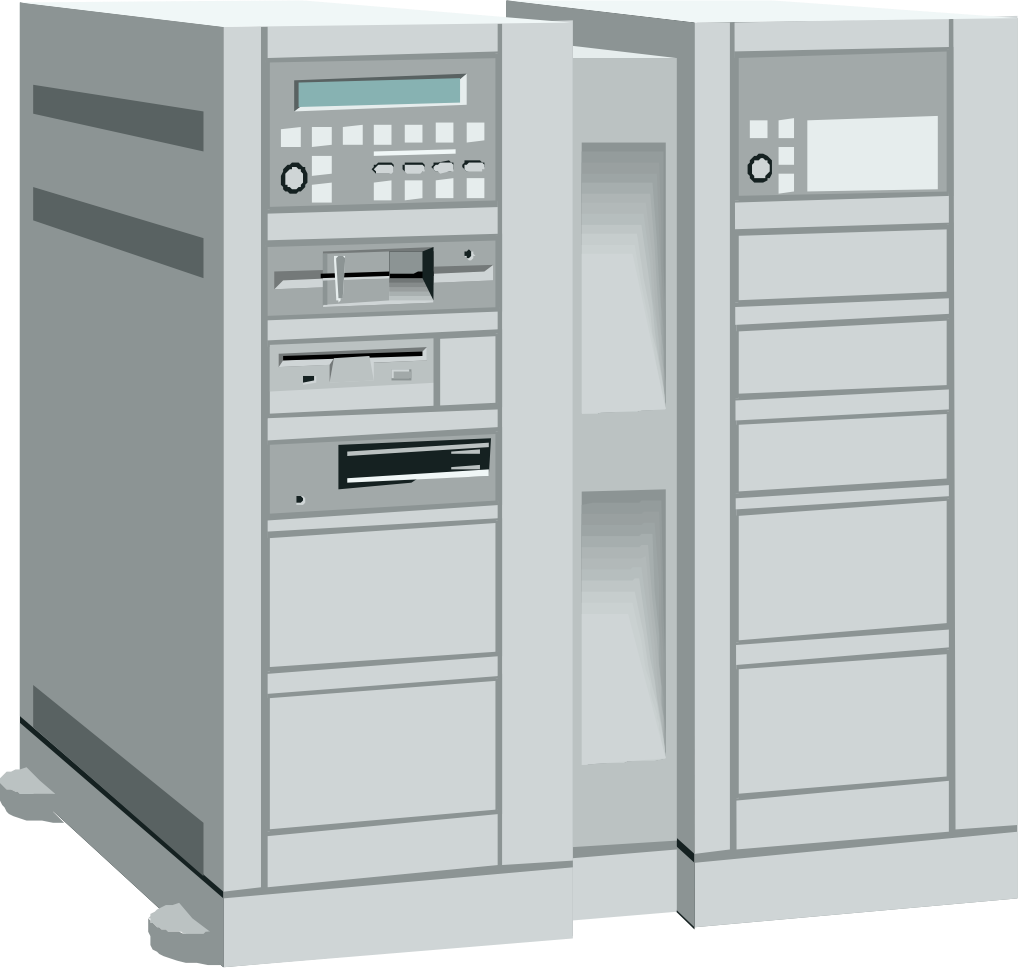 Server www.truc.fr
Query
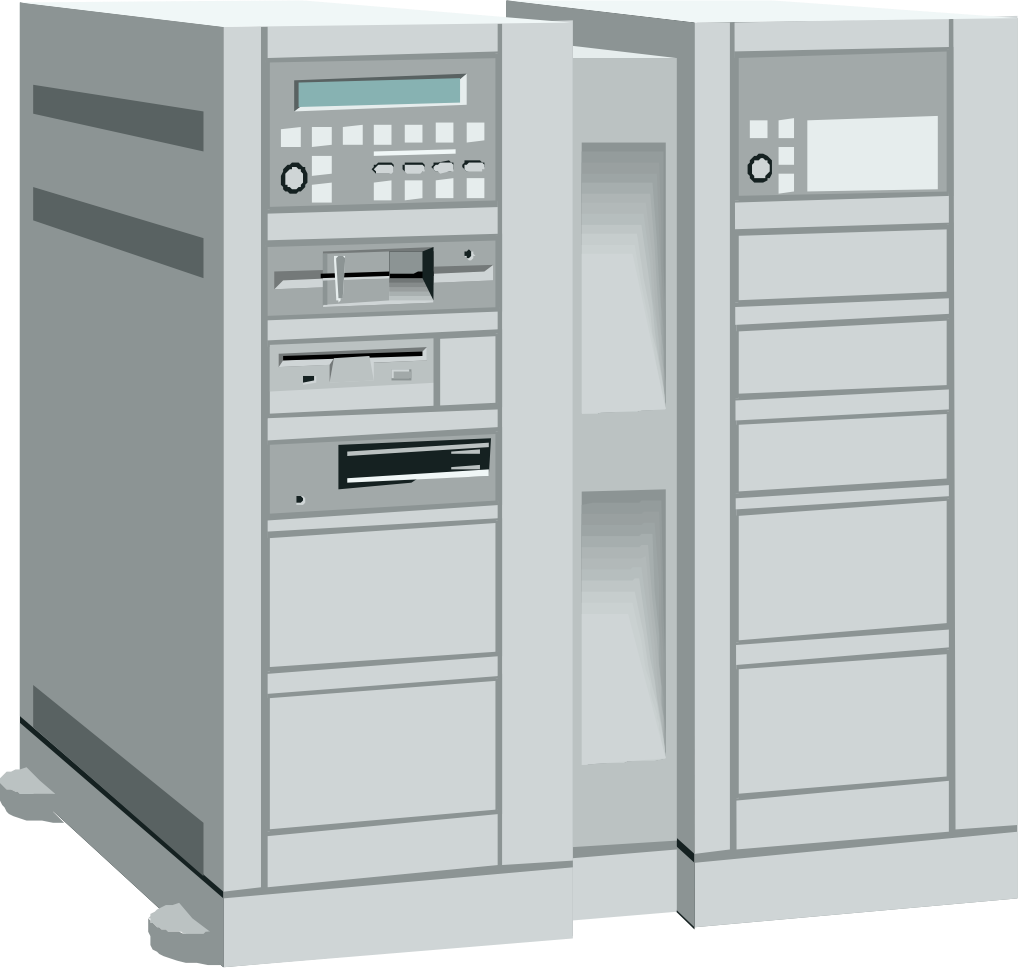 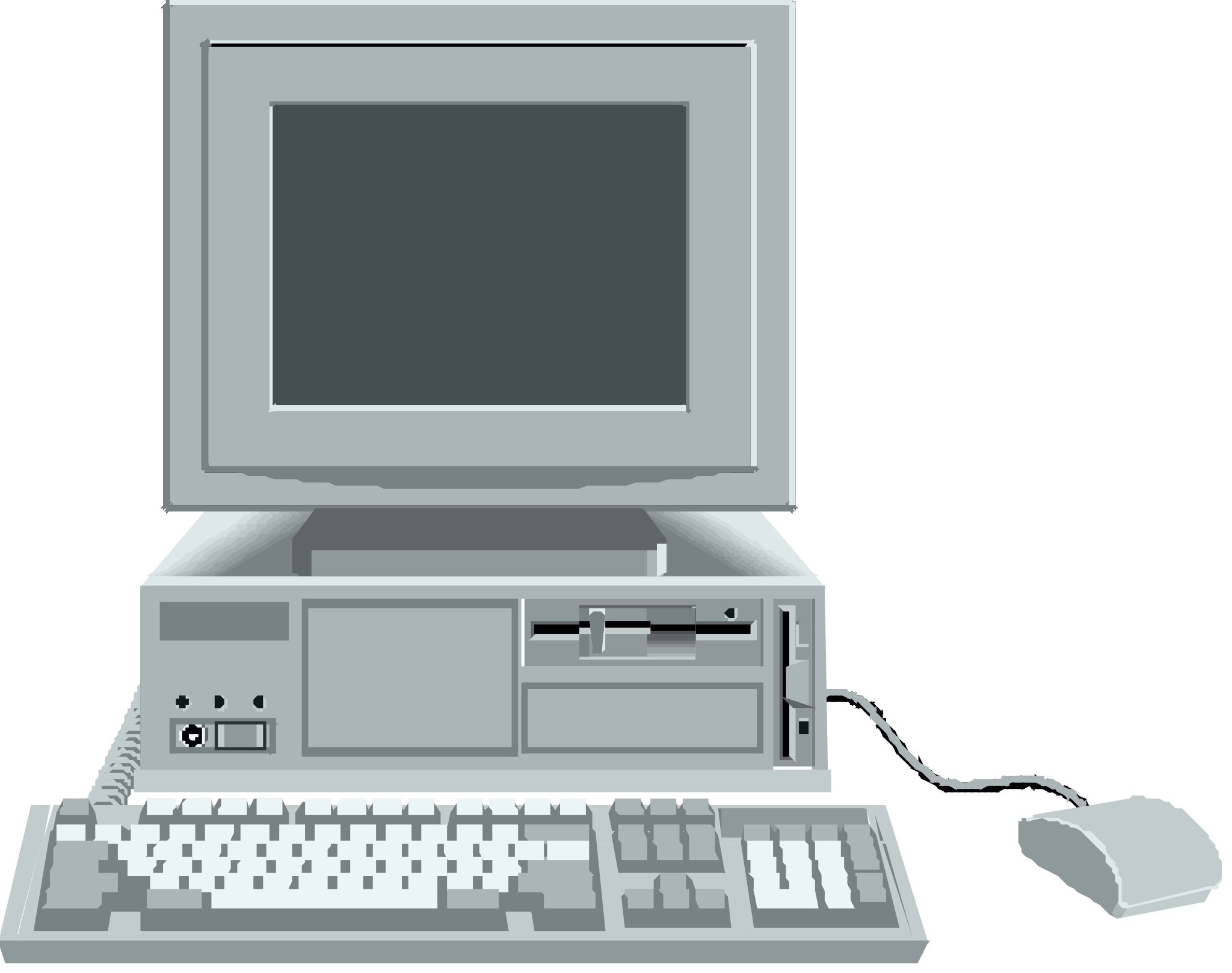 Client
(browser)
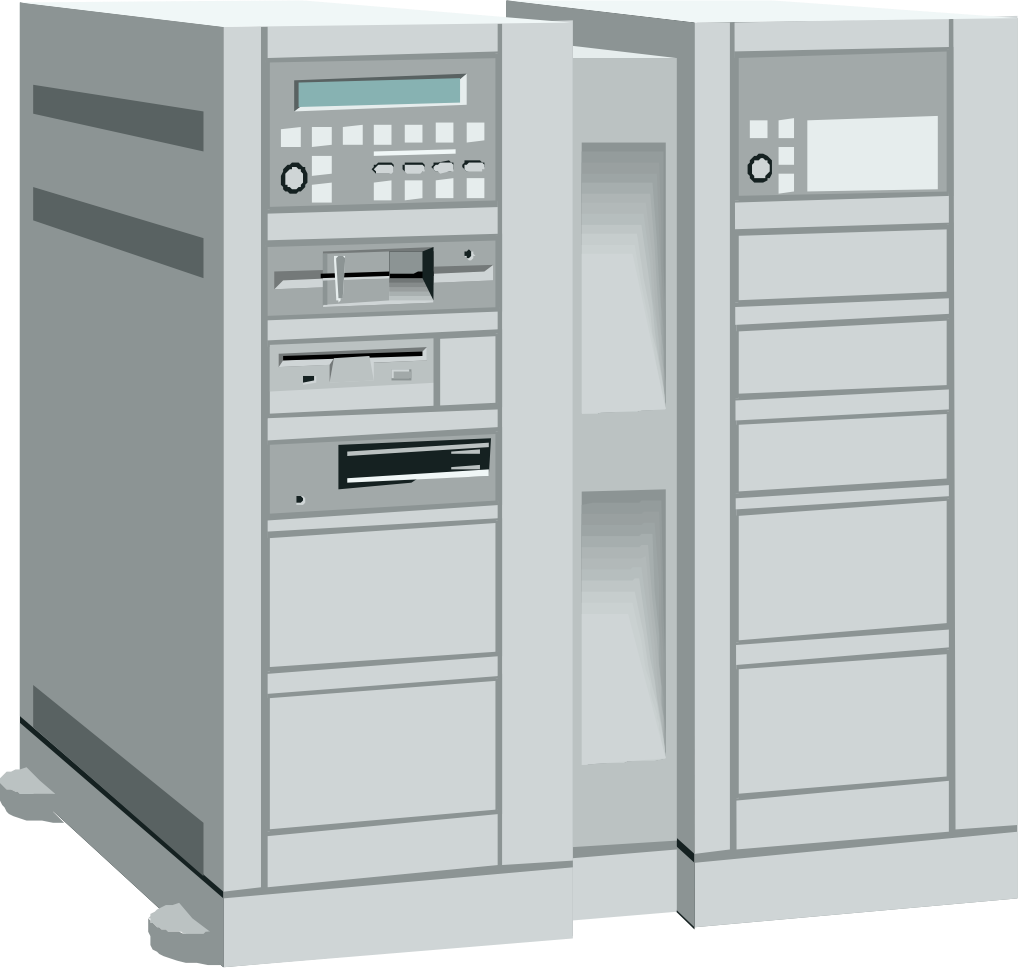 Key elements of the web
URL : An addressing scheme that allows to identify any document stored on a server
HTML : hypertext language to easily write documents with hypertext links
HTTP : An efficient and lightweight protocol to exchange documents
Servers
Clients (browsers)
URL
syntax : <protocol>://<document>
http is the most common 
https implies added security (see later)
document indicates the server and the location of the document
<user>:<password>@<server>:<port>/<path>
HTML
<HTML>

<HEAD>
<TITLE>HTML test page</TITLE>
</HEAD>
<BODY>
<IMG SRC="http://www.images.be/logo.gif">
<H1>Web servers from UCL UCL<P></H1>
<HR>
<UL>
 <LI><A HREF="http://www.uclouvain.be">UCL</A>
 <LI><A HREF="http://www.info.ucl.ac.be">CSE Dept.</A>
 <LI><A HREF="http://www.math.ucl.ac.be">Math</A>
</UL>
</BODY>
</HTML>
Header
Image on remote server
First level title
Body
External hypertext link
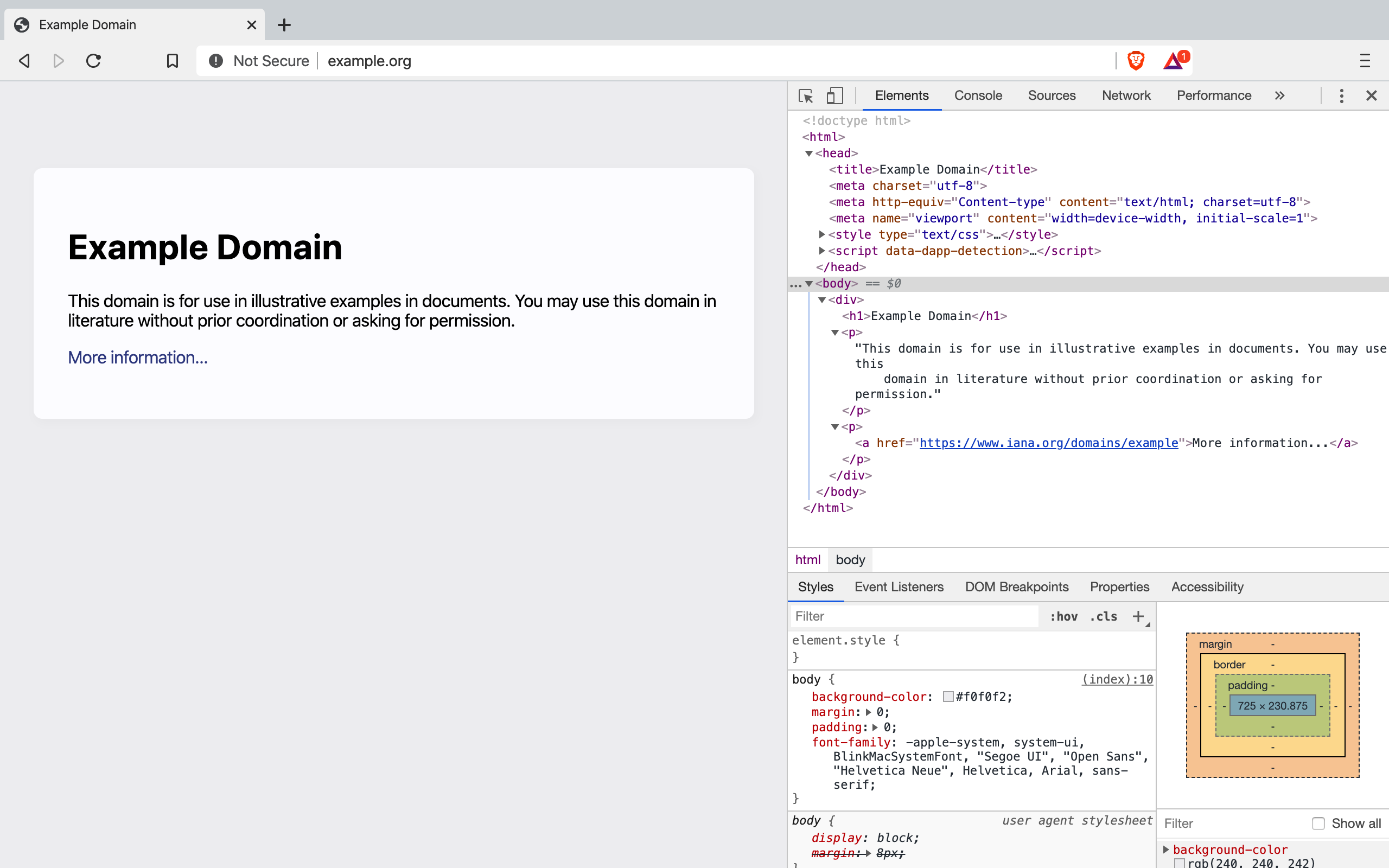 Method 
GET
POST
...
HTTP
Response
Method
   Header
   CRLF
   MIME Document
Status line
   Header
   CRLF
   MIME Document
Header contains additional informationabout request sent by client
Success or failure
Request
Header contains information about server
and optional parameters specific to response
Server
Client
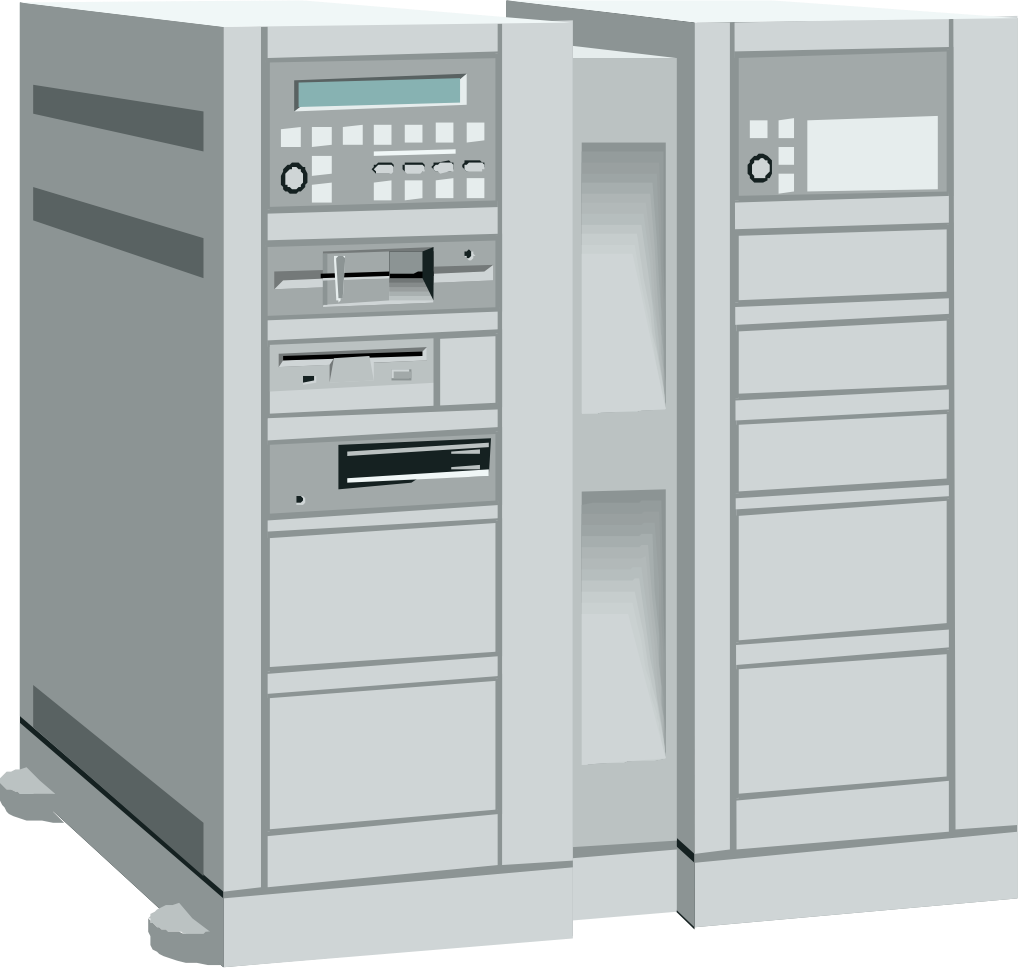 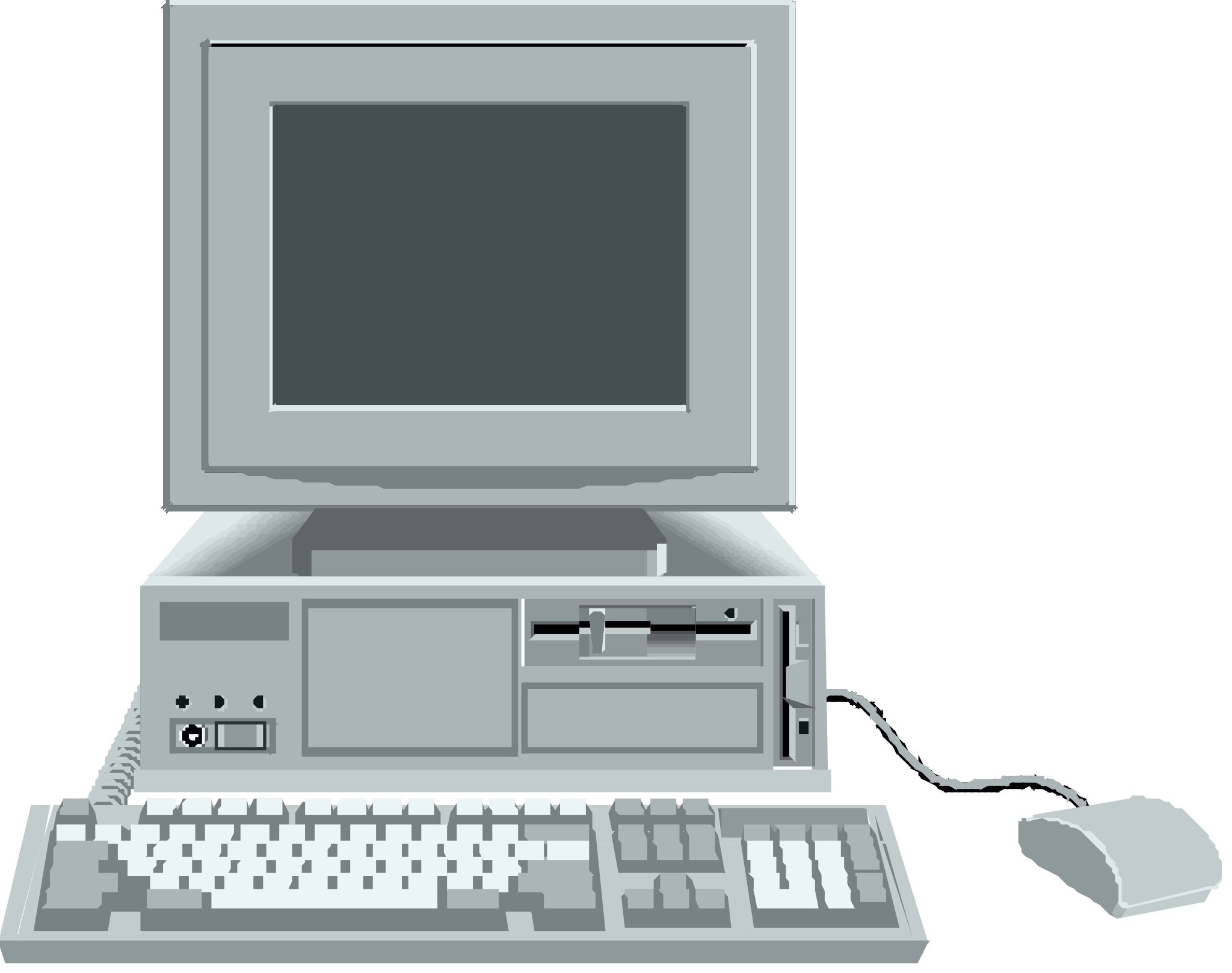 HTTP is a stateless protocol, server does not maintain any state fromone request to another
HTTP
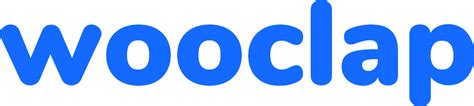 Which transport service would you select to support HTTP ?
Unreliable connectionless service (UDP)
Reliable bytestream connection-oriented (TCP)
DATA.request(Request)
HTTP/1.0
DATA.ind(Request)
CONNECT.indication
CONNECT.request
DISCONNECT.req
DISCONNECT.ind
DISCONNECT.ind
DISCONNECT.req
CONNECT.response
DATA.req(Response)
CONNECT.confirm
DATA.ind(Response)
HTTP 1.0 - non-persistent connection
Client
Server
[Speaker Notes: HTTP 1.0 is defined in :

T. Berners-Lee, R. Fielding, and H. Frystyk. Hypertext transfer protocol -- HTTP/1.0. Request for Comments 1945, Internet Engineering Task Force, May 1996.]
HTTP : Methods
Methods
GET
method used to request a  "document" stored on server
GET   <document>    HTTP/1.0
POST
method used to send a "document" to a server
document is part of the request and encoded as a MIME document
Request headers
Host: <name>
Name of the server where the document is stored 
Authorization
allows to perform access control
If-Modified-Since:  <date>
server will only send if more recent than date
Referer: <url>
URL visited by the client before this request
User-Agent: <agent>
client’s browser
HTTP : Status line
Format : Version_HTTP Code Comment 
Success/Failure
2xx : Success
Example : HTTP/1.0 200 OK
3xx : Redirection 
4xx : Client-side error
5xx : Server-side error
HTTP Response
Date
date of the document attached to response
Server
Name and version of http server used
Content-*
MIME header of the attached document
Request
HTTP : Example
GET / HTTP/1.1
 Host: www.example.org
 User-Agent: curl/7.64.1
 Accept: */*
 CRLF
Response
HTTP/1.1 200 OK
Cache-Control: max-age=604800
Content-Type: text/html; charset=UTF-8
Date: Wed, 08 Feb 2023 19:08:16 GMT
Expires: Wed, 15 Feb 2023 19:08:16 GMT
Last-Modified: Thu, 17 Oct 2019 07:18:26 GMT
Server: ECS (nyb/1D2B)
Content-Length: 1256
CRLF                                           
<HTML>
. . .
</HTML>
curl -v http://www.example.org
Server
www.example.org
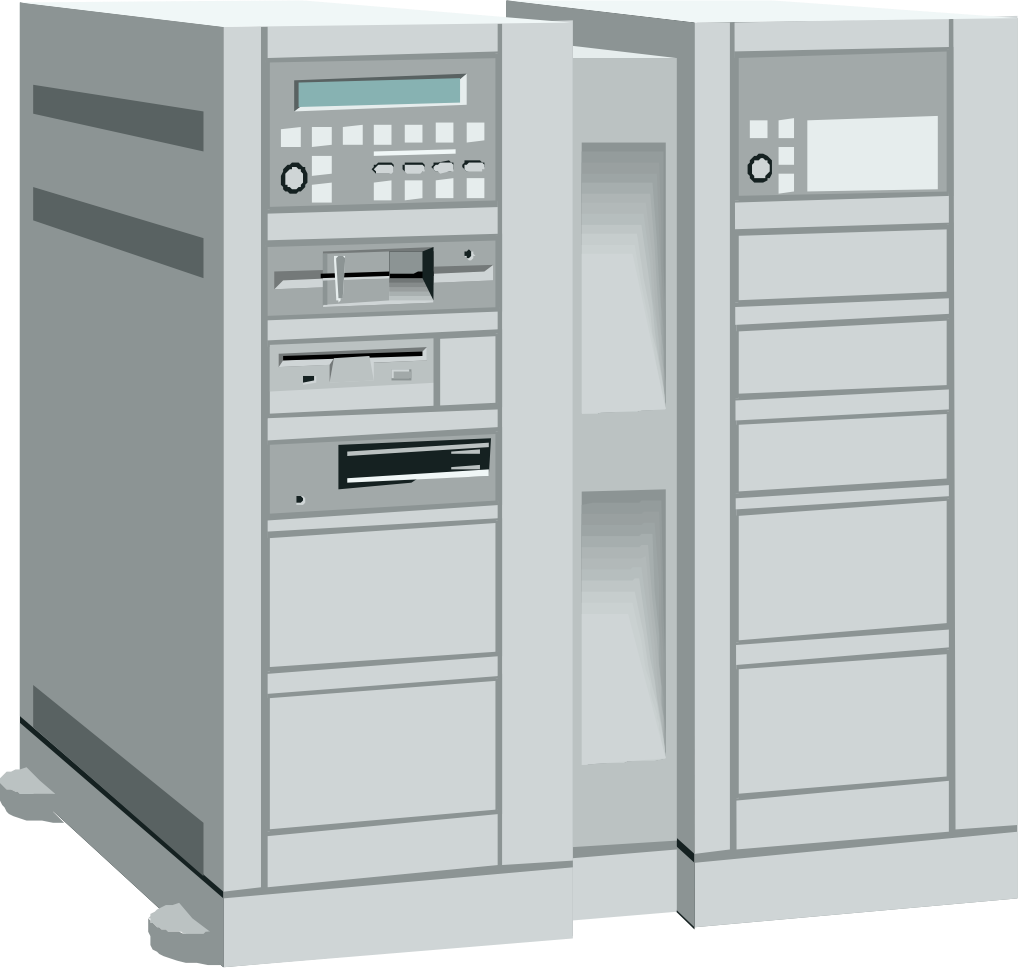 Client
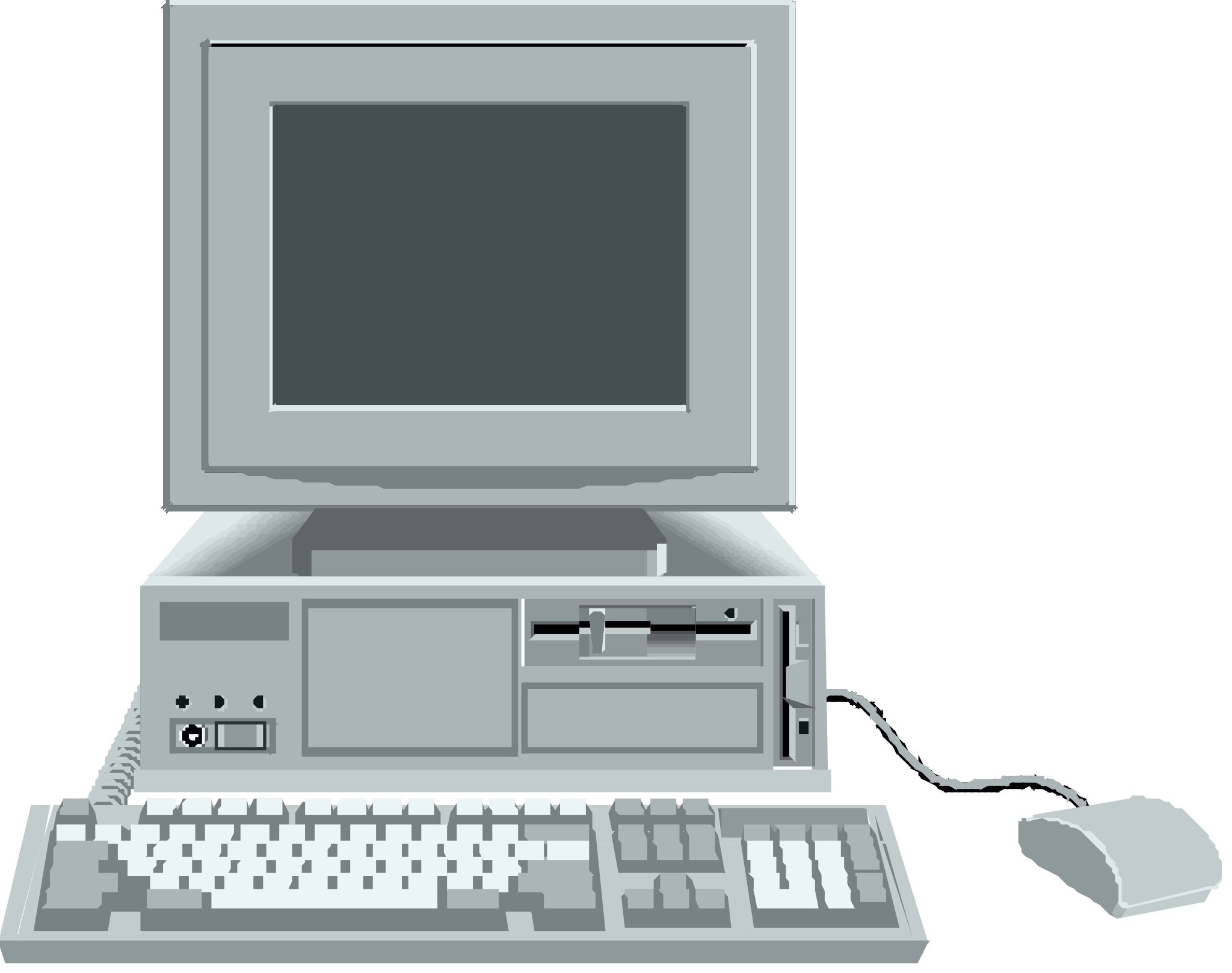 HTTP 1.1
HTTP 1.0
a single TCP connection is used to transmit   a single document (html file, image,...)
HTTP 1.1
uses a single persistent TCP connection 
This TCP connection can be used for several requests and the corresponding responses
the cost of establishing and releasing the TCP connection is amortised over multiple requests 
Although HTTP 1.1 uses a single TCP connection for multiple requests, HTTP 1.1 remains stateless
[Speaker Notes: HTTP 1.1 is defined in  :

R. Fielding, J. Gettys, J. Mogul, H. Frystyk, L. Masinter, P. Leach, and T. Berners-Lee. Hypertext transfer protocol -- HTTP/1.1. Request for Comments 2616, Internet Engineering Task Force, June 1999.]
HTTP/1.1 200 OK
Keep-Alive: timeout=15, max=99
Connection: Keep-Alive
...
HTTP 1.1
CONNECT.indication
GET /images/logo.gif HTTP1.1
Connection: Keep-Alive
...
DISCONNECT.req
CONNECT.request
GET / HTTP1.1
Connection: Keep-Alive
...
HTTP/1.1 200 OK
Keep-Alive: timeout=15, max=100
Connection: Keep-Alive
...
DISCONNECT.ind
DISCONNECT.ind
CONNECT.confirm
DISCONNECT.req
CONNECT.response
Server
Client
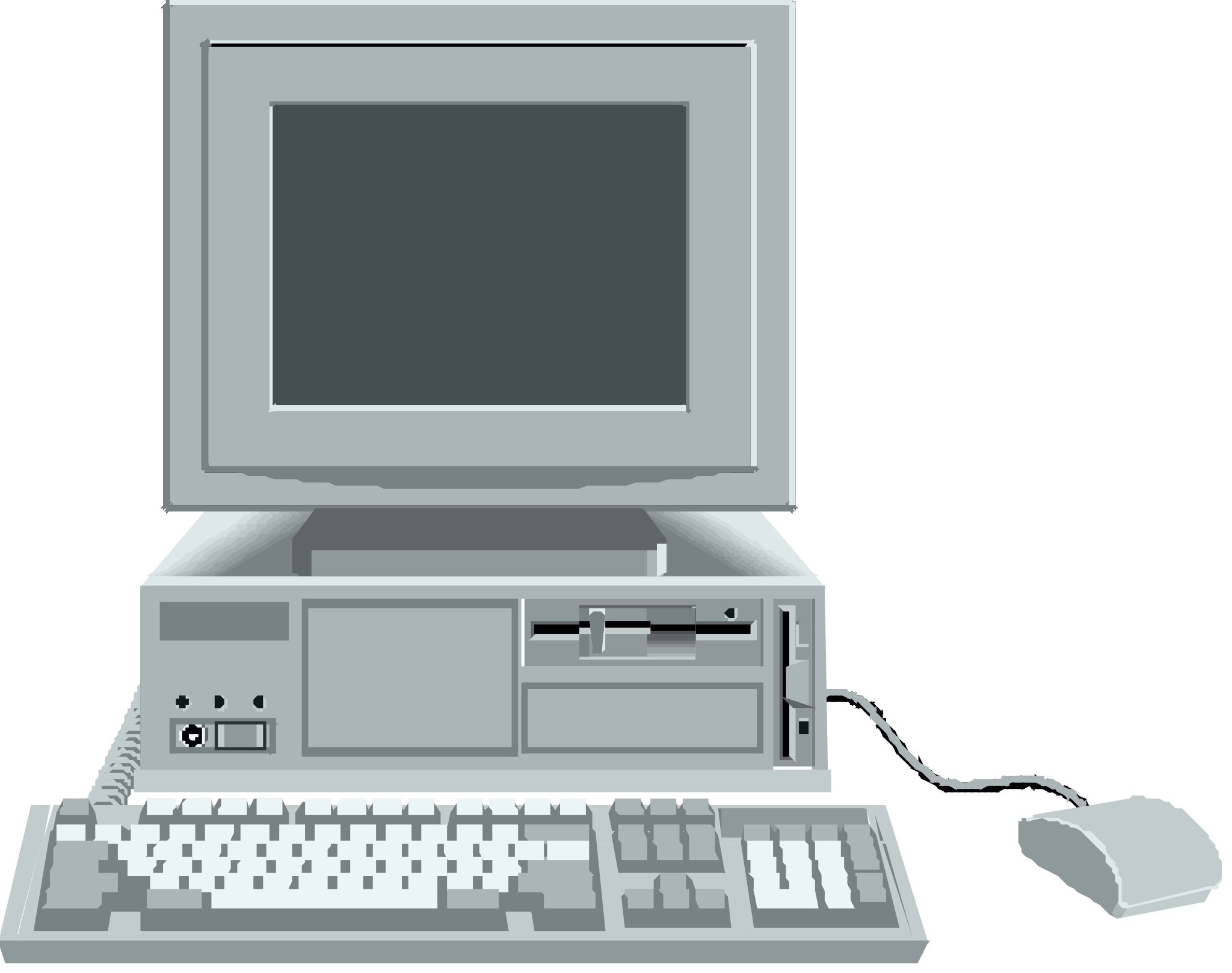 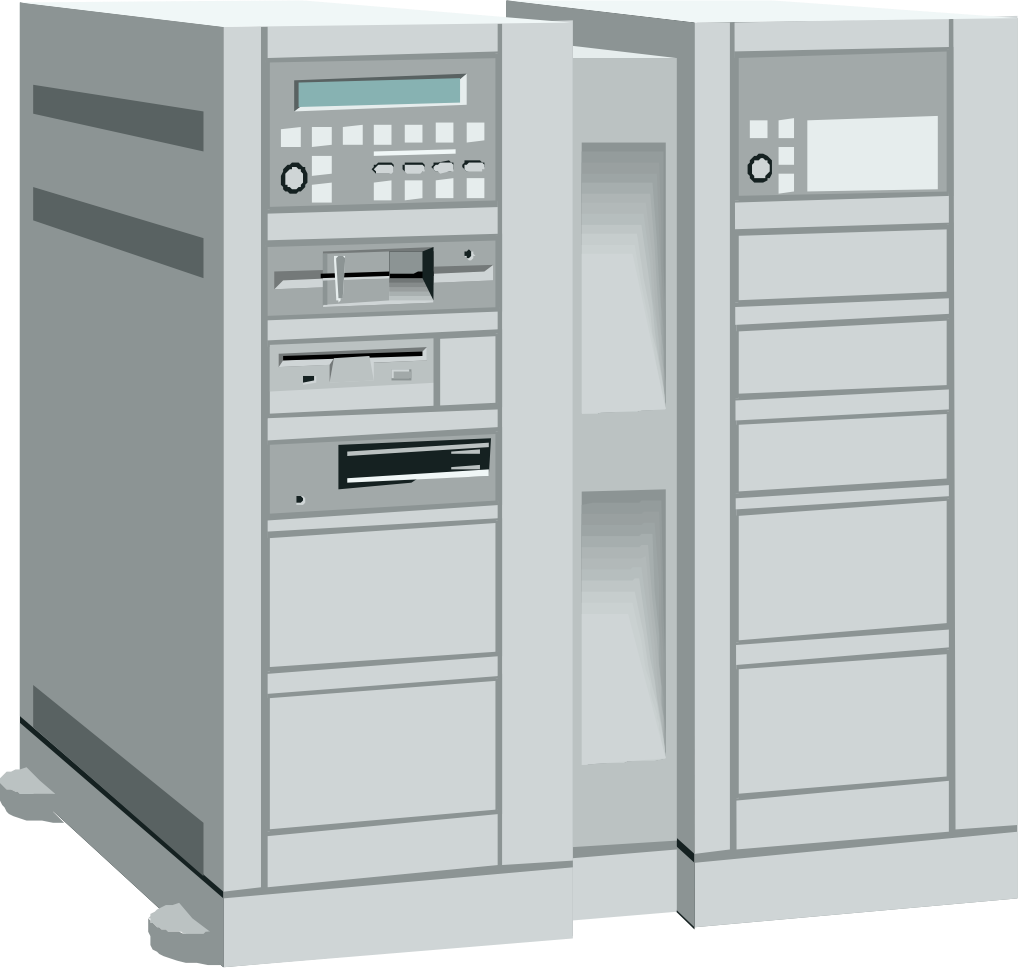 Browser sends user/password  in each request
GET / HTTP1.1
Authorization: User-password
...
GET / HTTP1.1
...
HTTP/1.0 401 Authorization req
WWW authenticate: machin
...
HTTP/1.1 200 OK
...
Browser asks user/password to user
GET /images/t.gif HTTP1.1
Authorization: User-password
...
HTTP  Authentication
Client
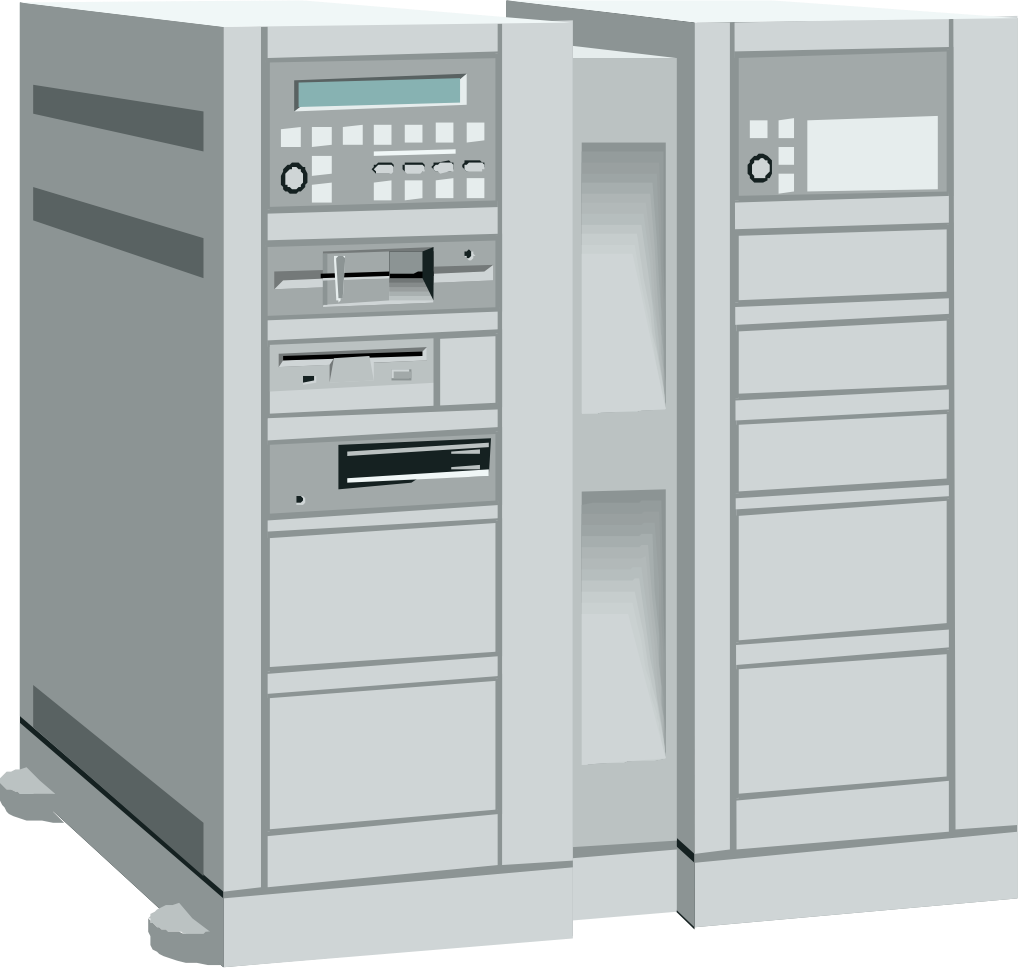 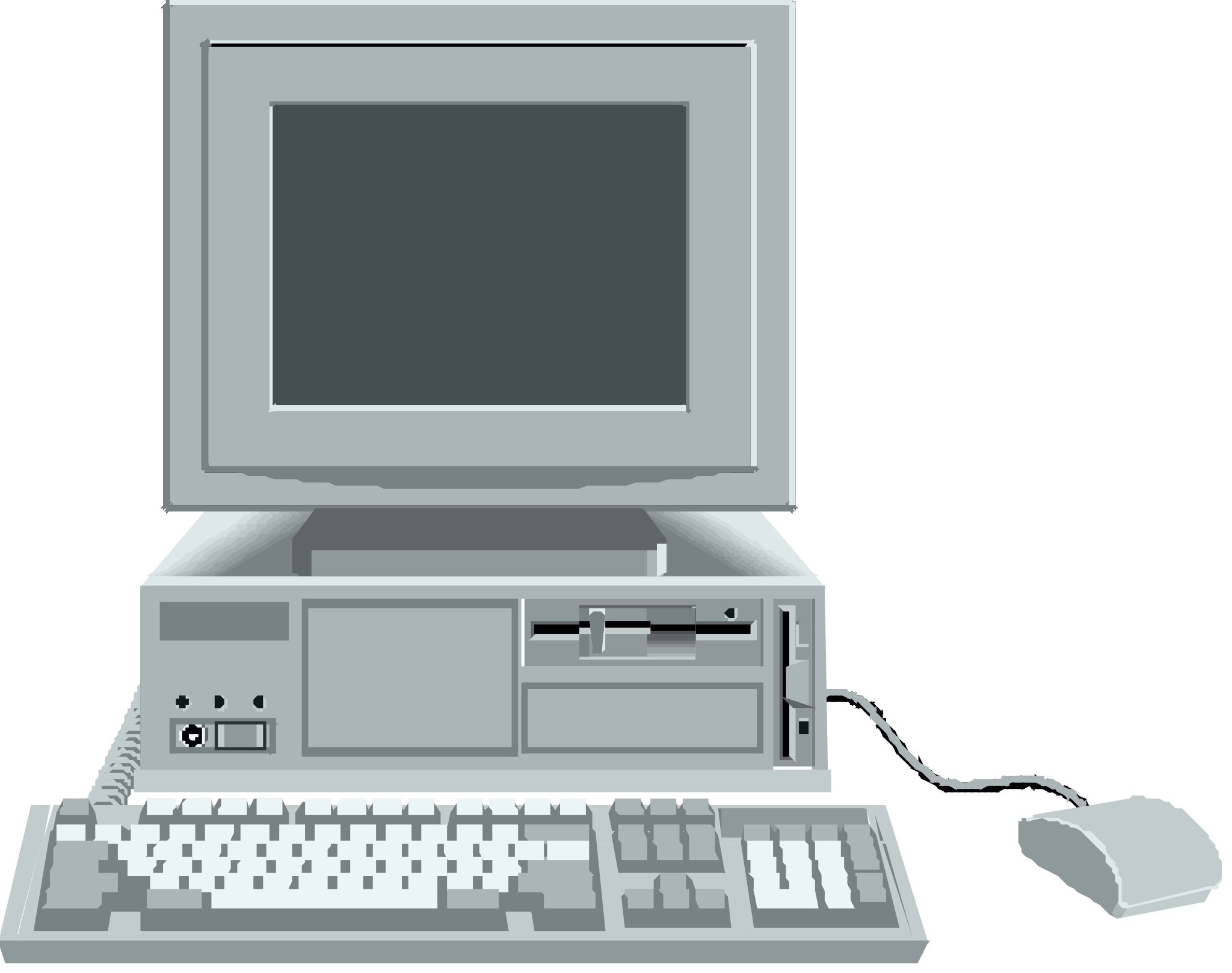 Server
GET /doc HTTP1.1
Cookie: machin
...
GET / HTTP1.1
...
HTTP/1.0 200 OK
Set-Cookie: machin
...
HTTP/1.1 200 OK
...
Browser saves  cookie
Response is functionof URL and cookie
GET /images/t.gif HTTP1.1
Cookie: machin
...
Browser sends cookie in all requests sent to server
HTTP Cookies
Client
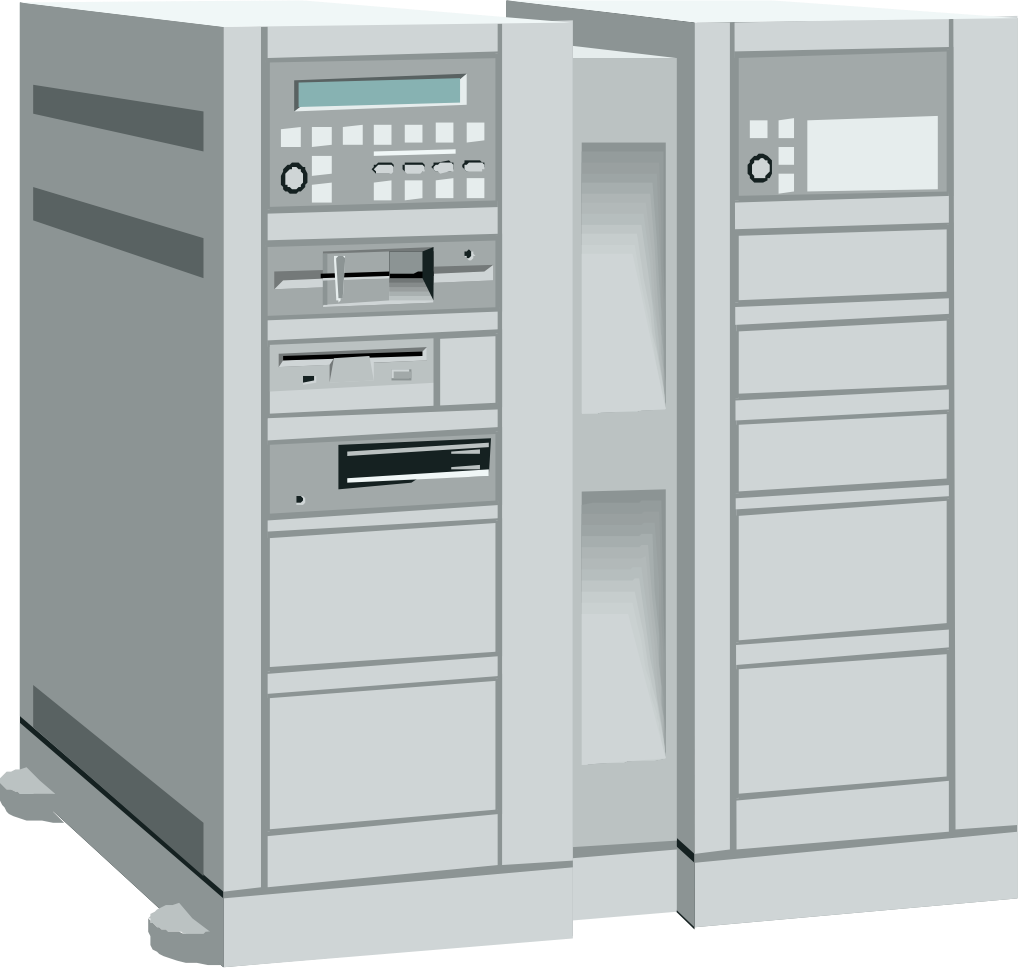 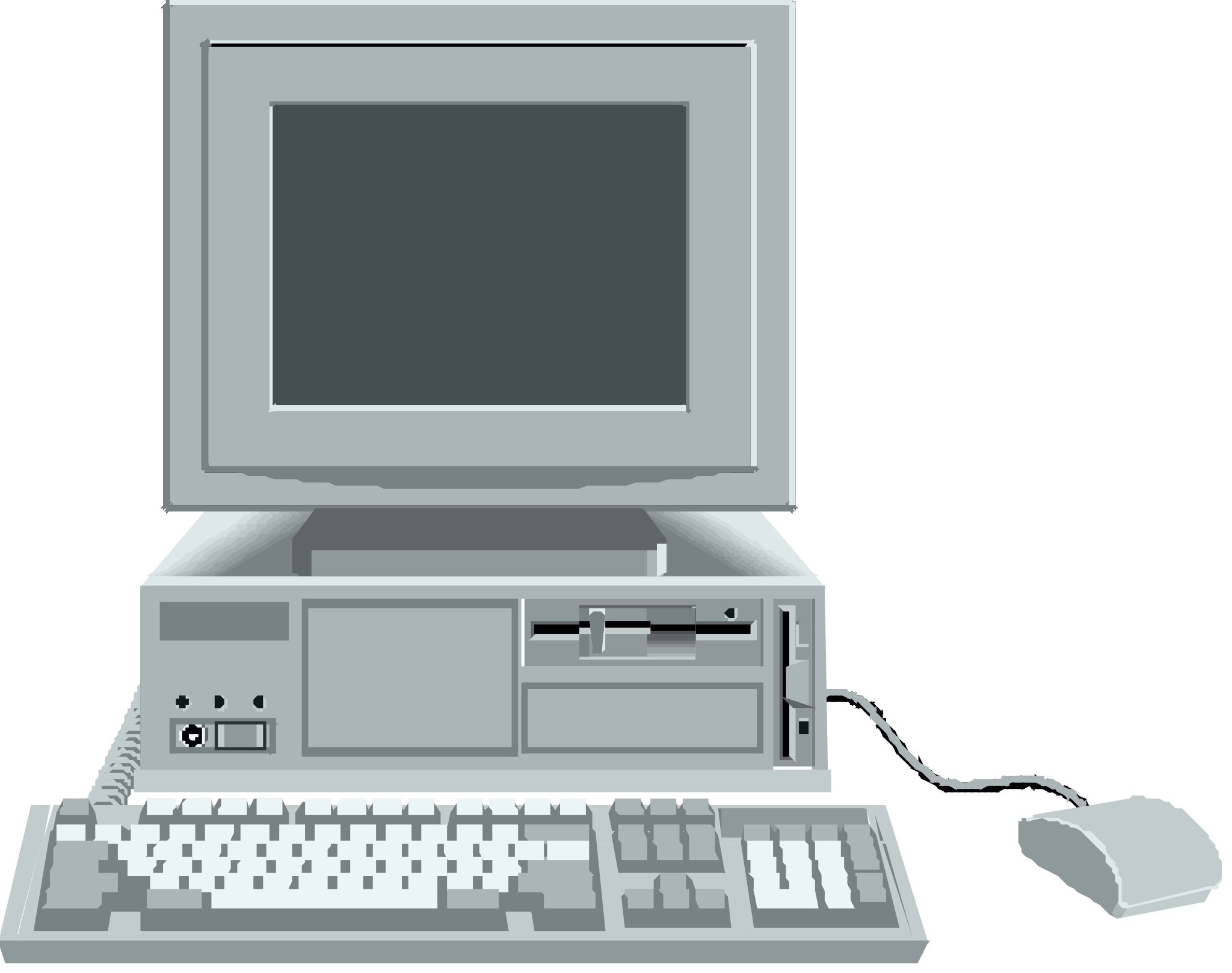 Server
Normal response
The Host headerOne server many sites
$dig +short www.olln.be
site-ottignieslouvainlaneuve.imio.be.
lb.imio.be.
188.165.186.183, 188.165.186.179
$ dig +short www.gembloux.be
site-gembloux.imio.be.
lb.imio.be.
188.165.186.179, 188.165.186.183
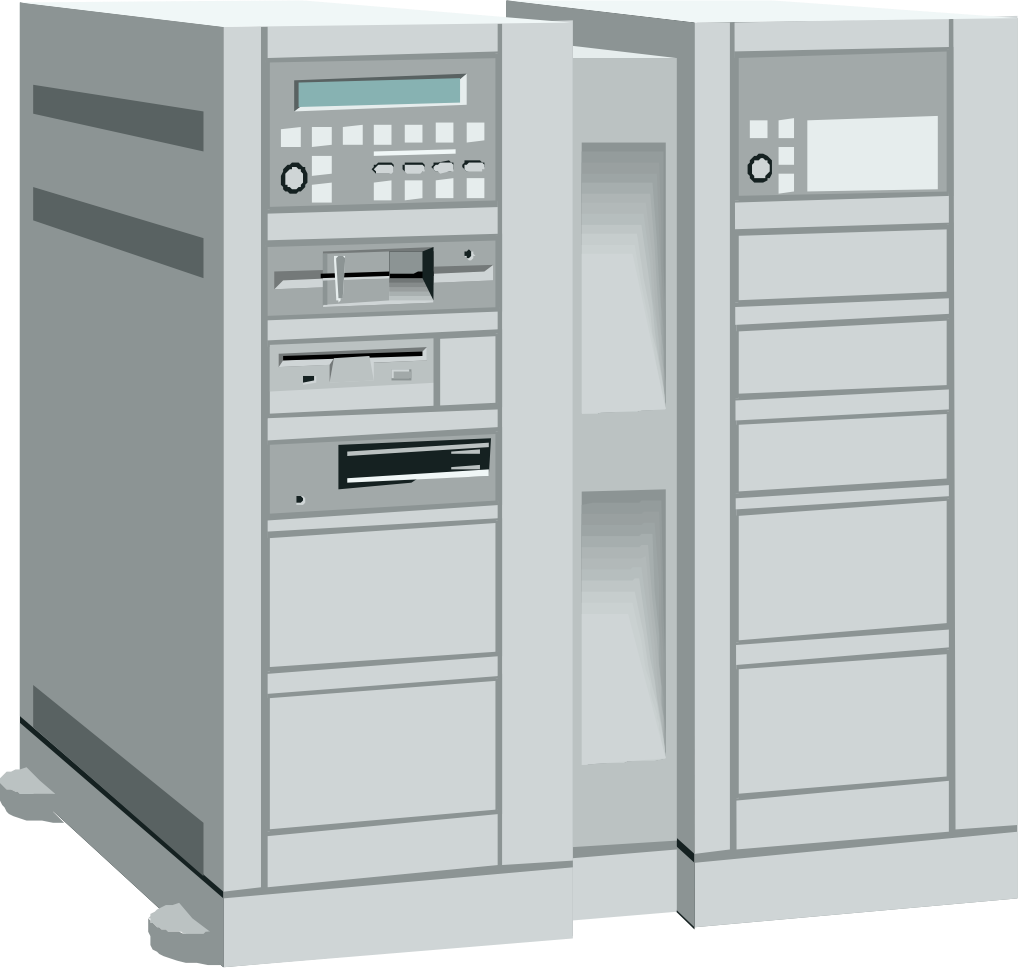 Server:
www.gembloux.be
www.olln.be
ClientHello (SNI=bob.be Ciphers, RandomAlice)‏
ServerHello(Ciphers,RandomBob )‏
Certificate(PubBob , PrivC )‏
PubC,
E( PreMasterSecret , PubBob)‏
Finished( H(handshake msgs,Key)‏
Finished( H(handshake msgs,Key))‏
Alice chooses PreMaster Secret
A single physical server for many TLS services
Server Name Indication
Tom
Bob
Alice
PubC, ,PubTom,,PrivTom
S(PubTom , PrivC )‏
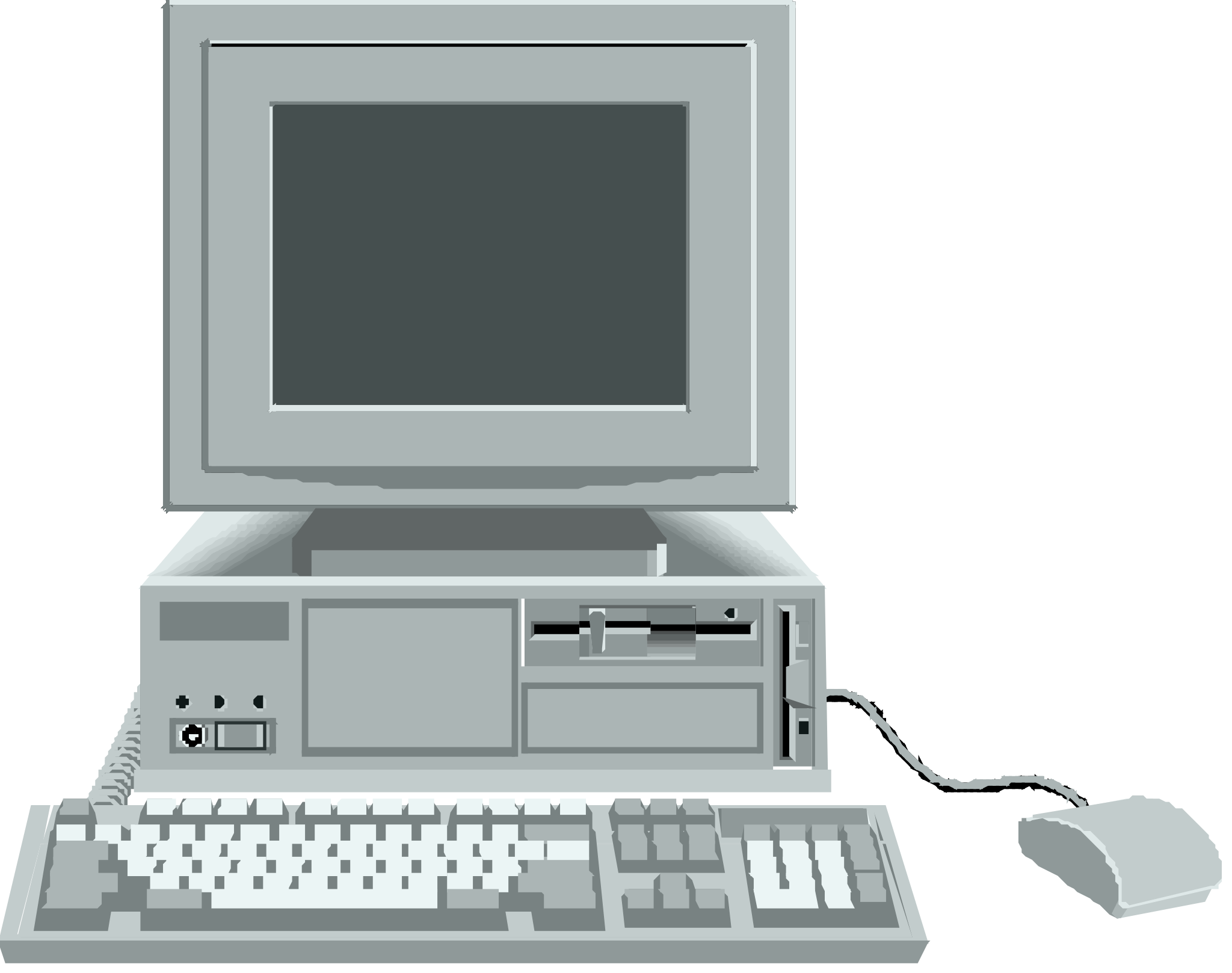 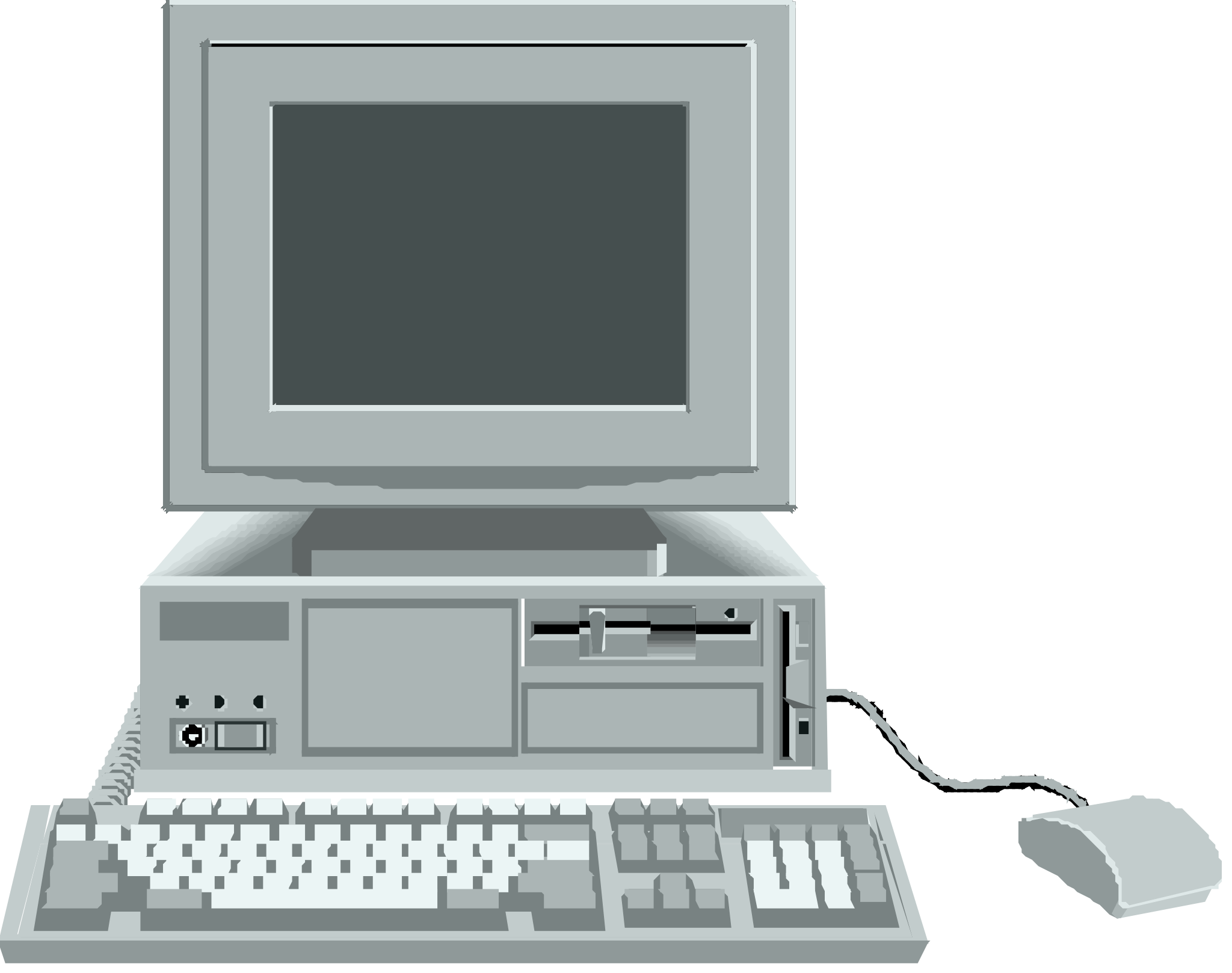 PubC, ,PubBob,,PrivBob
S(PubBob , PrivC )‏
HTTPS versus HTTP
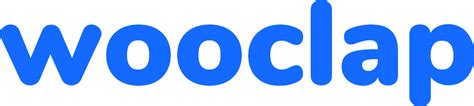 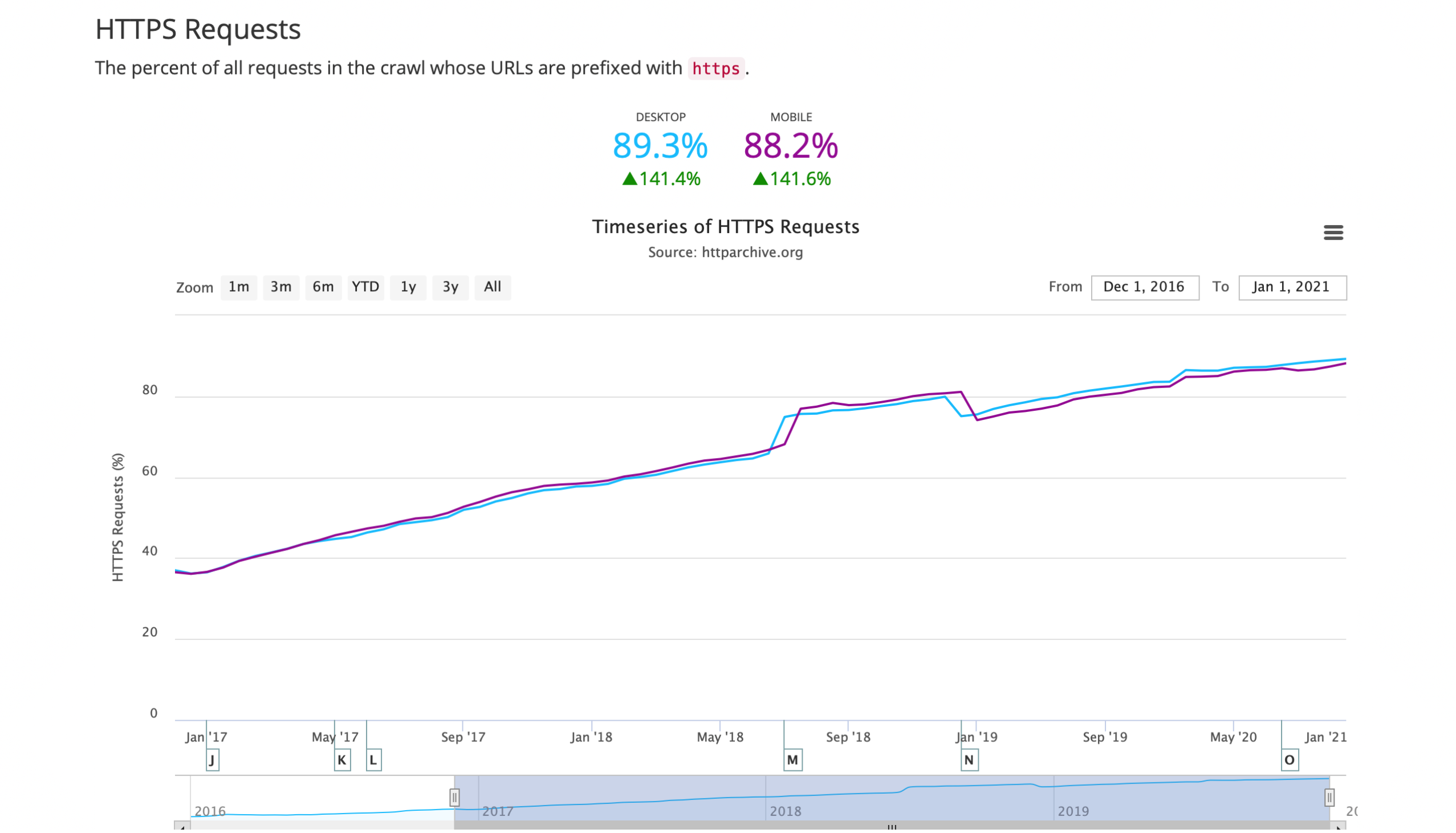 Question
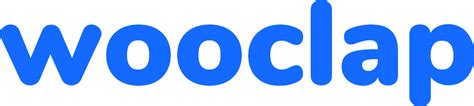 What is the average size of a web page (in bytes) ?
https://httparchive.org/reports/state-of-the-web#bytesTotal
How many HTTP requests per page ?
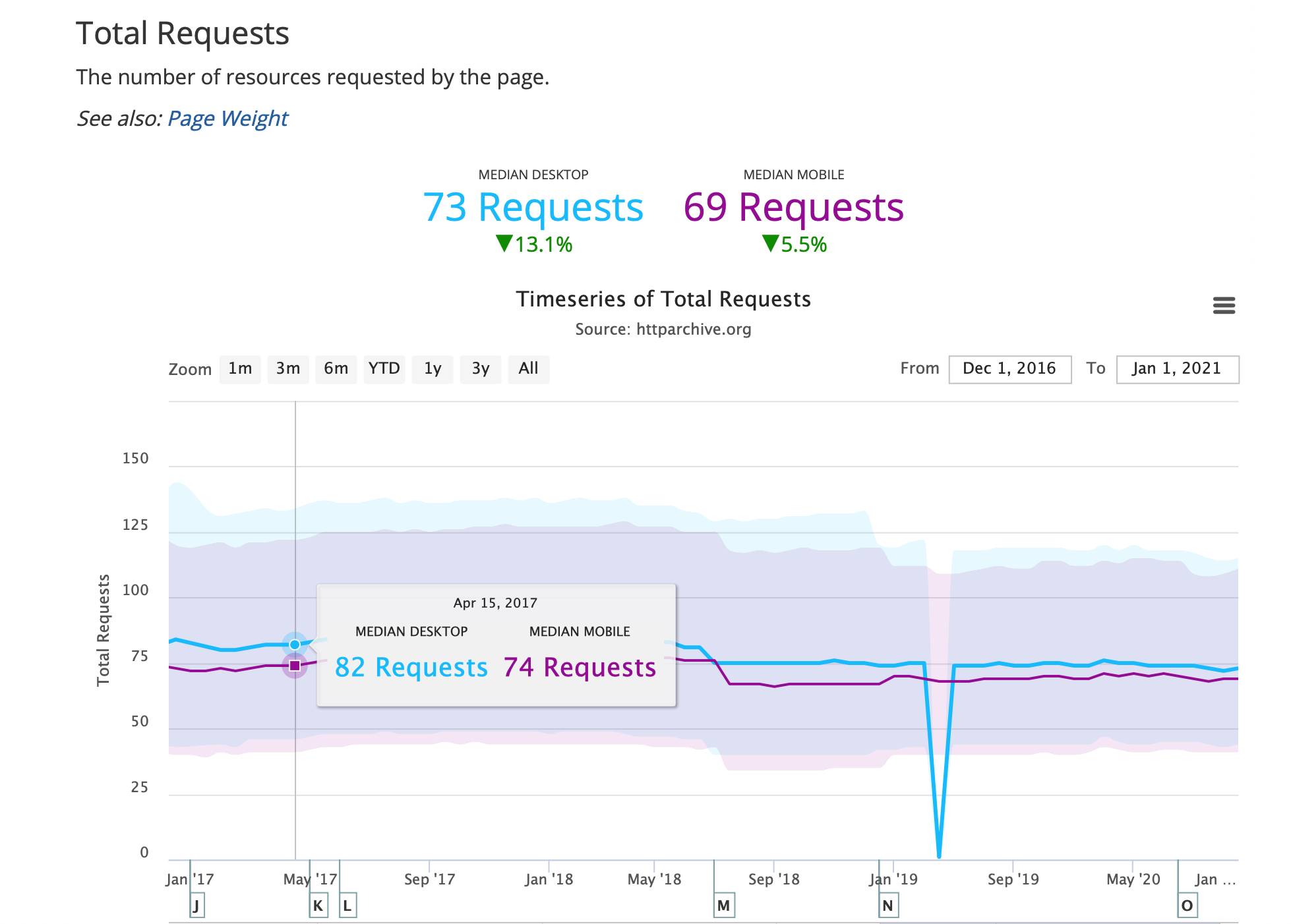 Source: httparchive.org
Today's web pages
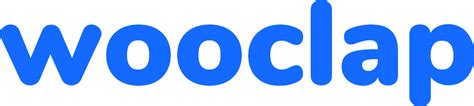 Can you order the different elements of web pages in terms of importance ( smallest average volume first) ?
CSS
Font
HTML
Images
Javascript
Video
HTML
CSS
Font
Javascript
Images
Video
Source: https://httparchive.org/reports/page-weight.org
https://amelie.info.ucl.ac.be
Practical session sockets programming
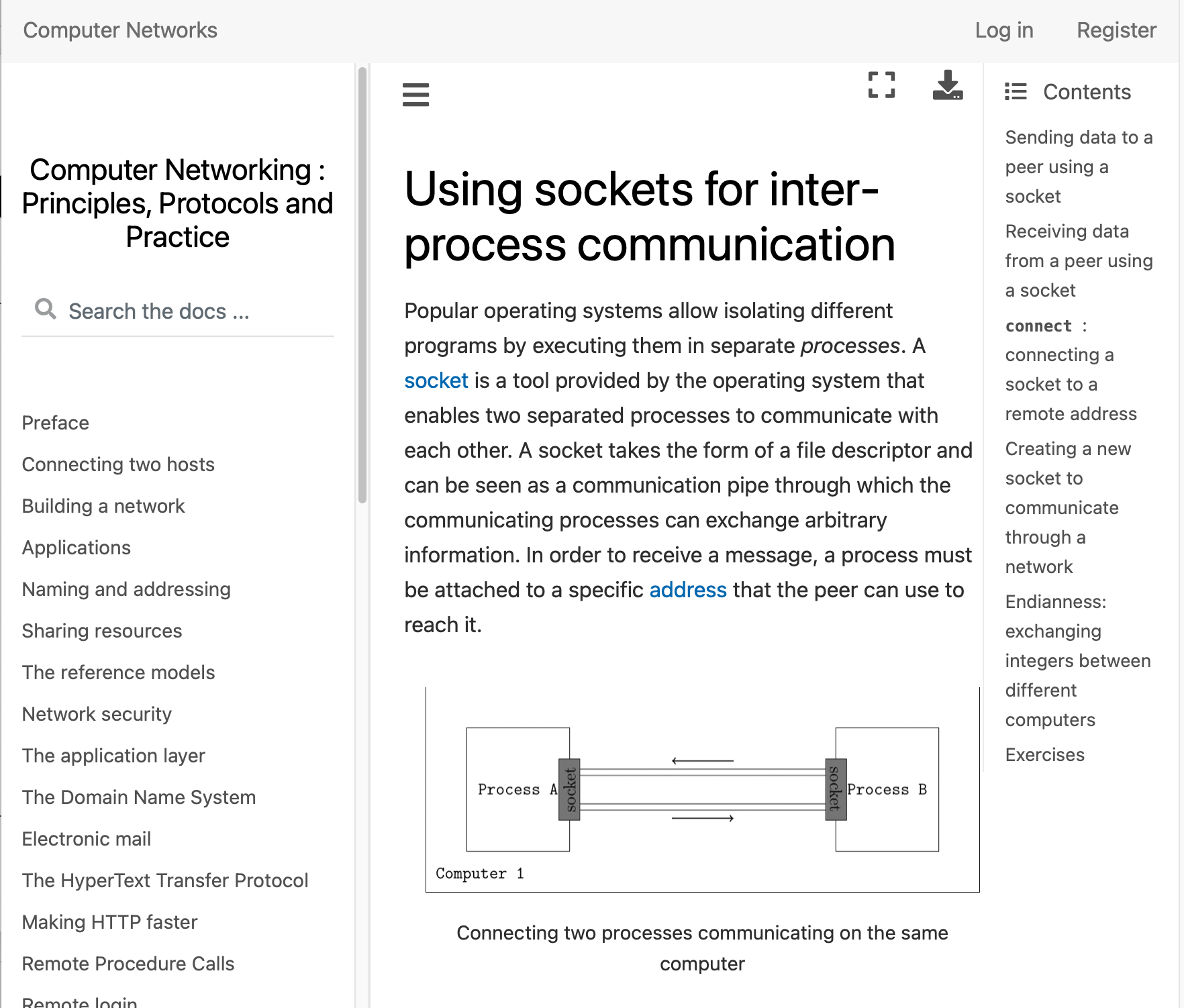 For next week
Read the sections covered today
Applications, Transport Service
Application Layer
DNS, Email, HTTP
Prepare next week’s topic
Making HTTP faster
Security